Lecture 2:Cameras I
EECS 442 WI 2020: Lecture 2 - 1
Administrative
HW0 is released, will be due Friday 1/24 at 11:59pm
EECS 442 WI 2020: Lecture 2 - 2
This week: How do images form?
Computer Vision: Writing software to understand images


Photography: Capturing images of the real world


Computer Graphics: Writing software to generate images
EECS 442 WI 2020: Lecture 2 - 3
Let’s take a picture!
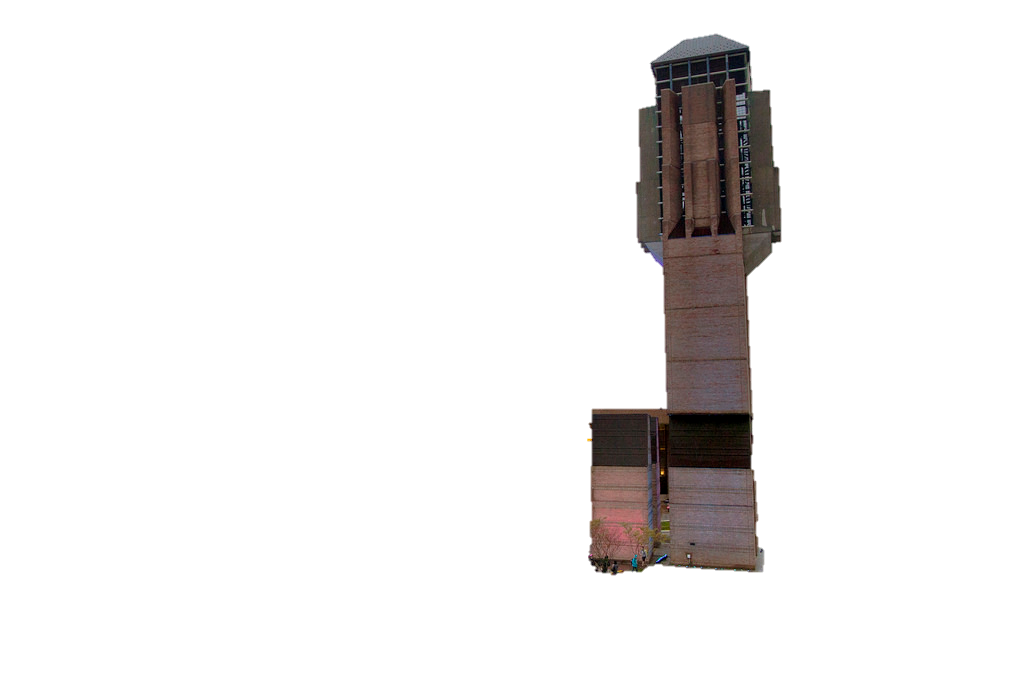 Photosensitive Material
Idea 1: Just use film
Result: Junk
Slide inspired by S. Seitz; image from Michigan Engineering
EECS 442 WI 2020: Lecture 2 - 4
Let’s take a picture!
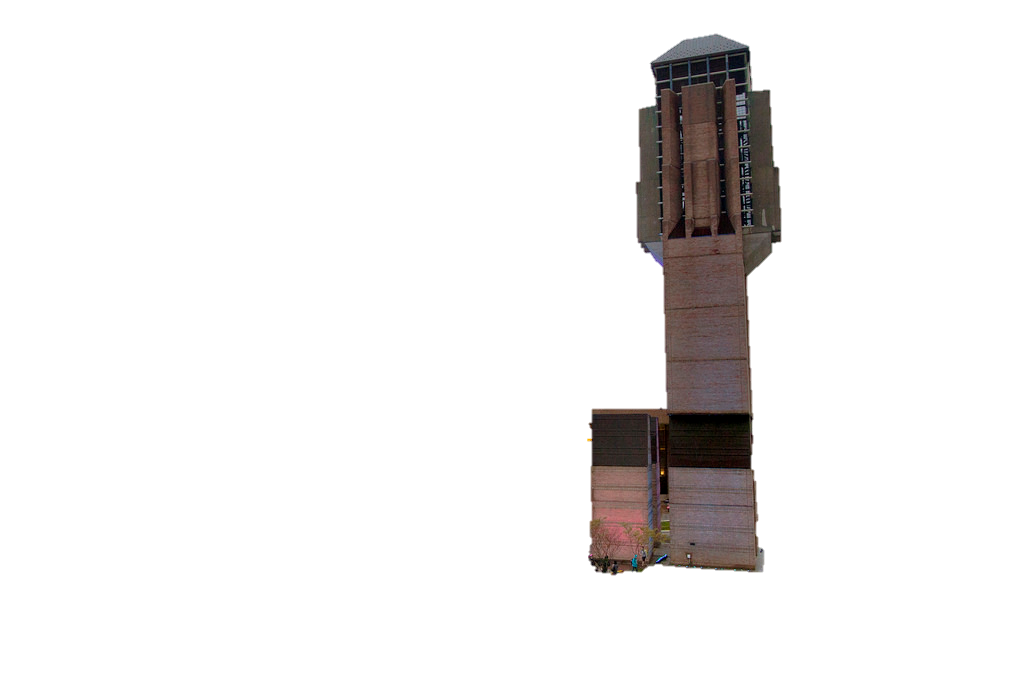 Photosensitive Material
Idea 2: add a barrier
Slide inspired by S. Seitz; image from Michigan Engineering
EECS 442 WI 2020: Lecture 2 - 5
Let’s take a picture!
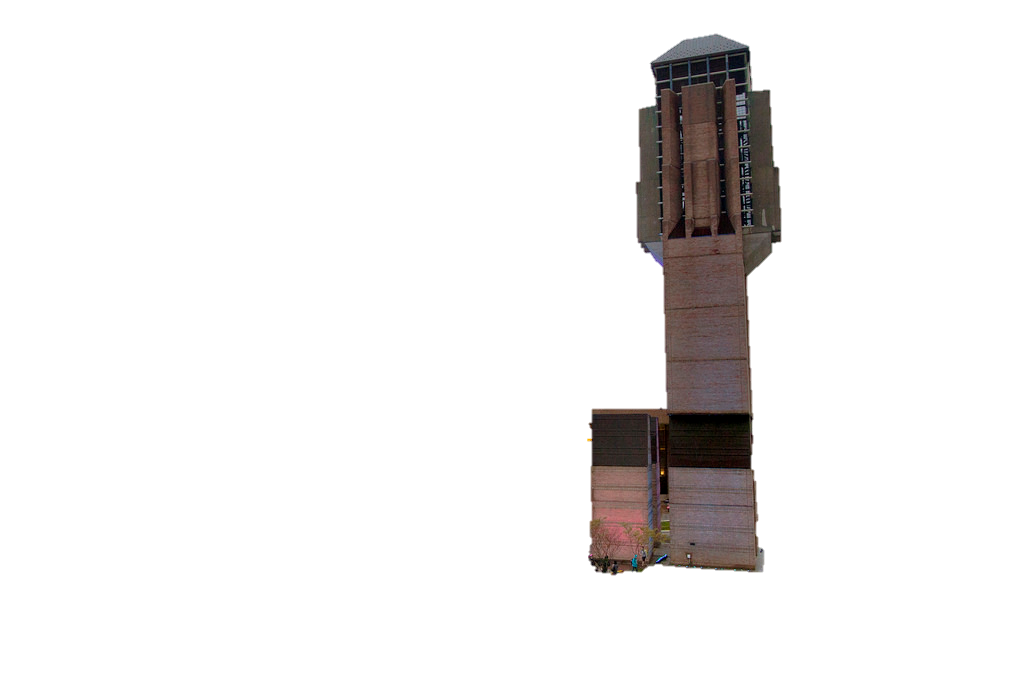 Photosensitive Material
Idea 2: add a barrier
Slide inspired by S. Seitz; image from Michigan Engineering
EECS 442 WI 2020: Lecture 2 - 6
Let’s take a picture!
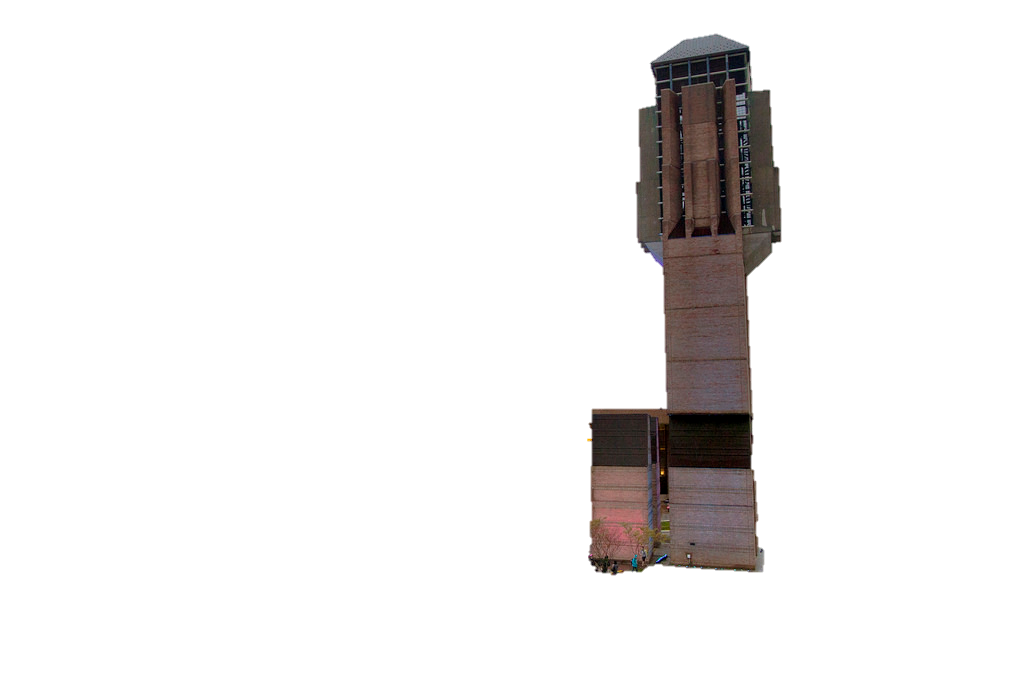 Photosensitive Material
Film captures all the rays going through a point (a pencil of rays). 

Result: good in theory!
Slide inspired by S. Seitz; image from Michigan Engineering
EECS 442 WI 2020: Lecture 2 - 7
Camera Obscura
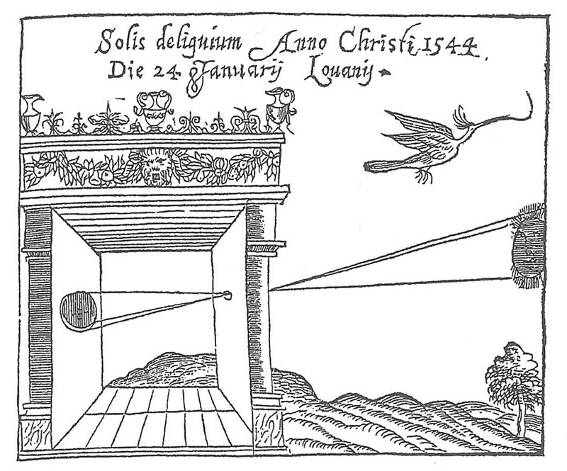 Basic principle known to Mozi (470-390 BCE), Aristotle (384-322 BCE)
Drawing aid for artists: described by Leonardo da Vinci (1452-1519)
Gemma Frisius, 1558
Source: A. Efros
EECS 442 WI 2020: Lecture 2 - 8
[Speaker Notes: Mozi = Chinese Philosopher]
Camera Obscura
My bedroom with blackout curtains
The view out the window
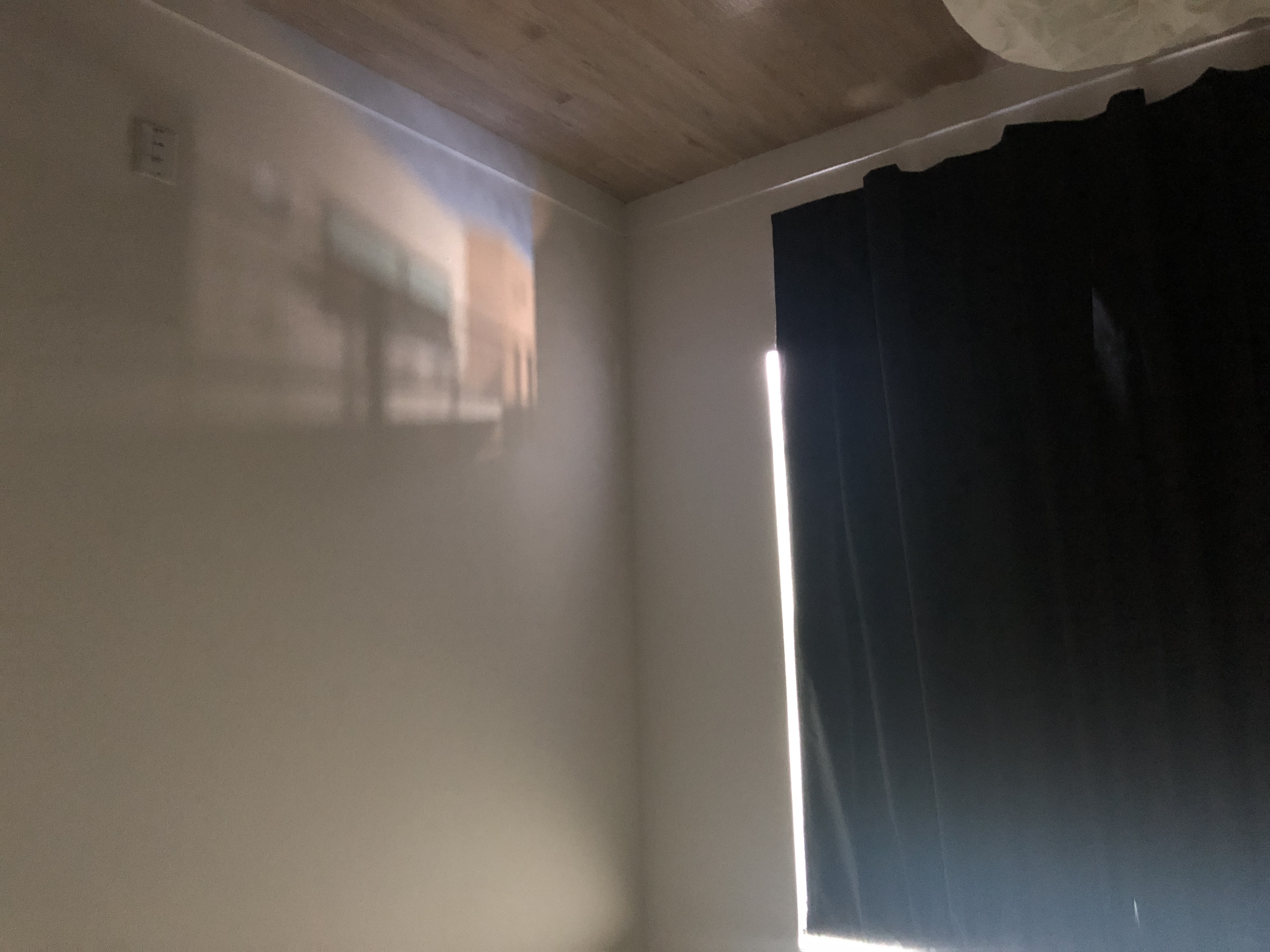 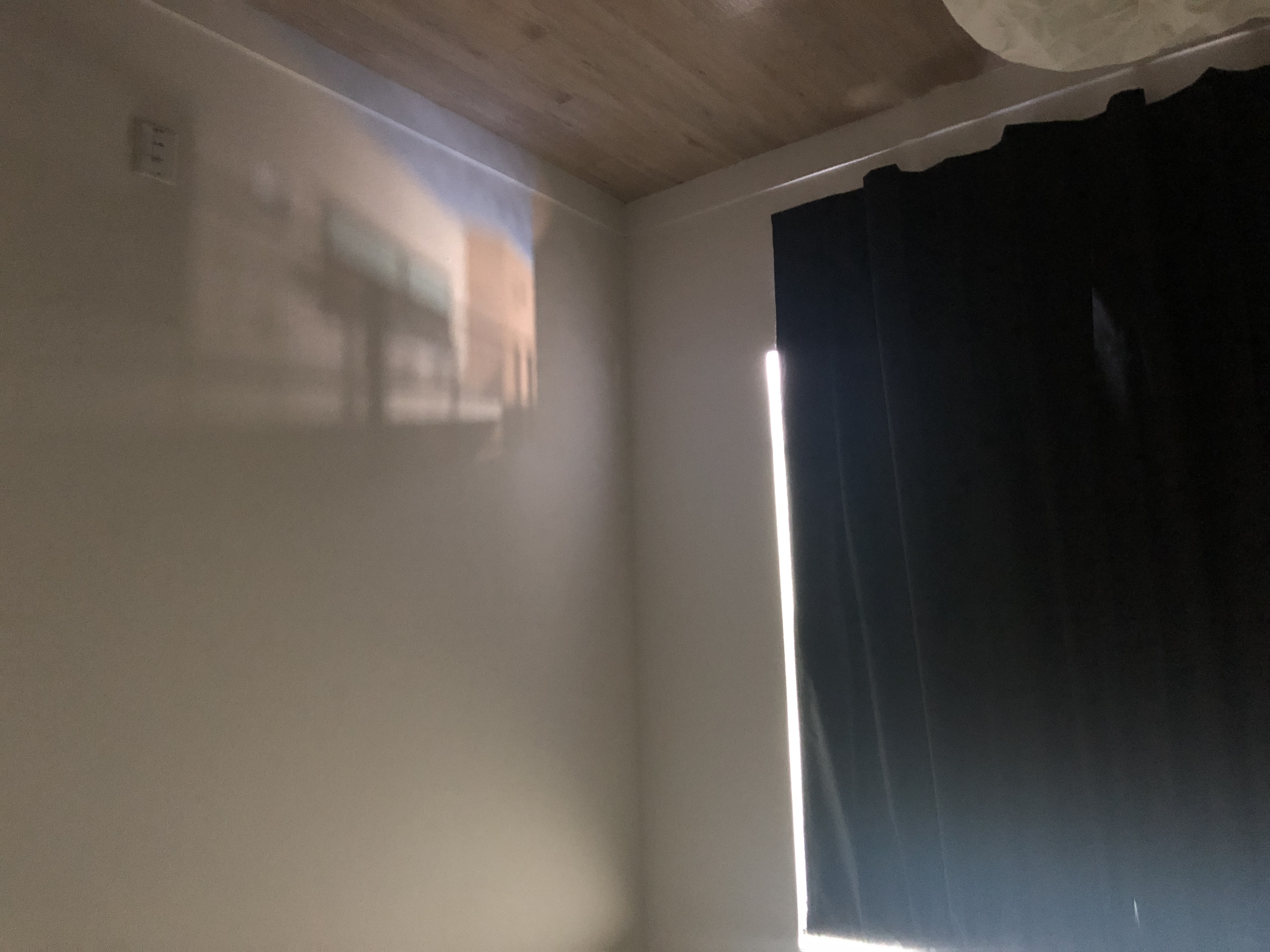 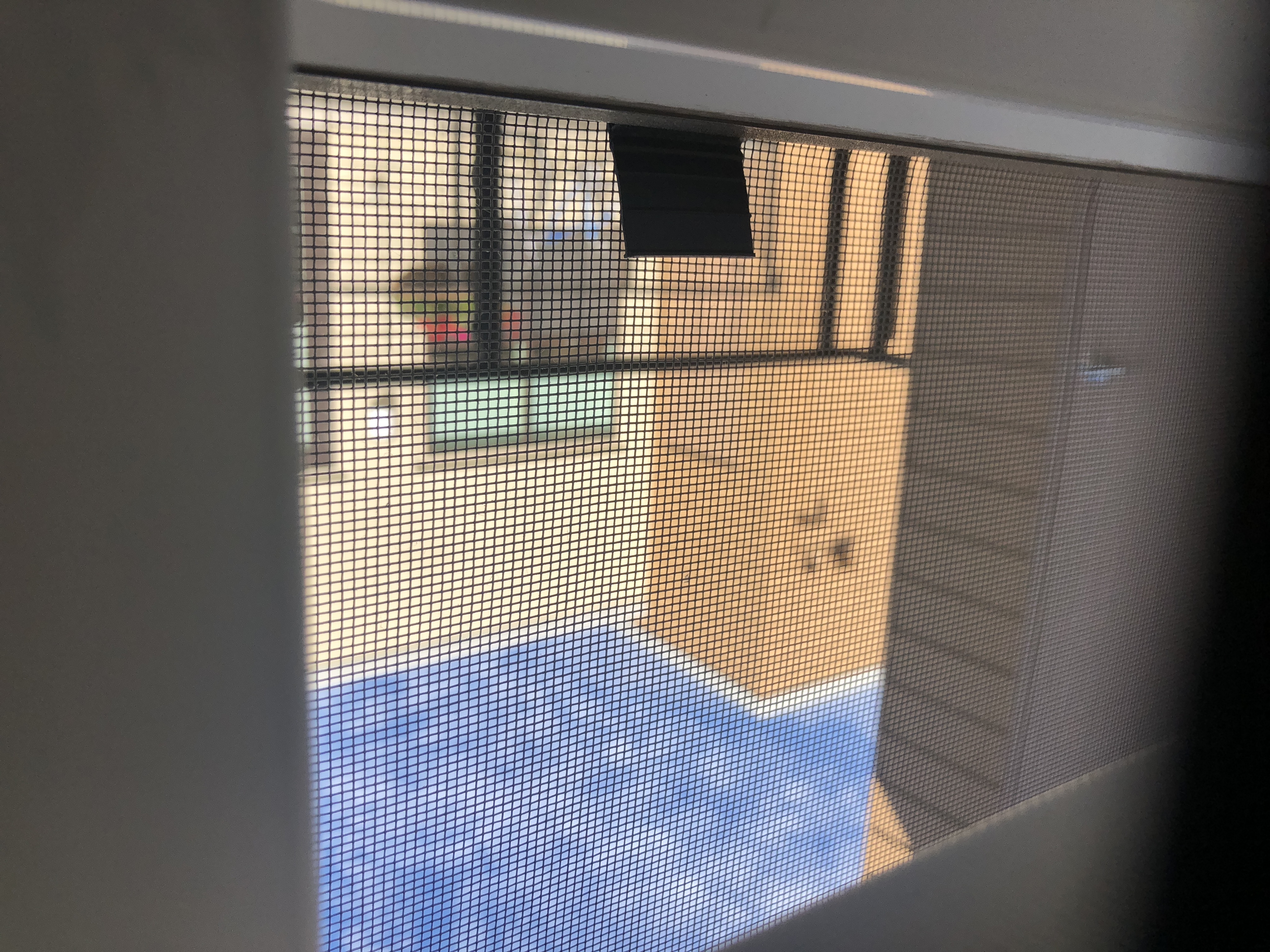 Image credit: Justin Johnson, 9/29/2018
EECS 442 WI 2020: Lecture 2 - 9
Camera Obscura
Useful for viewing solar eclipses!
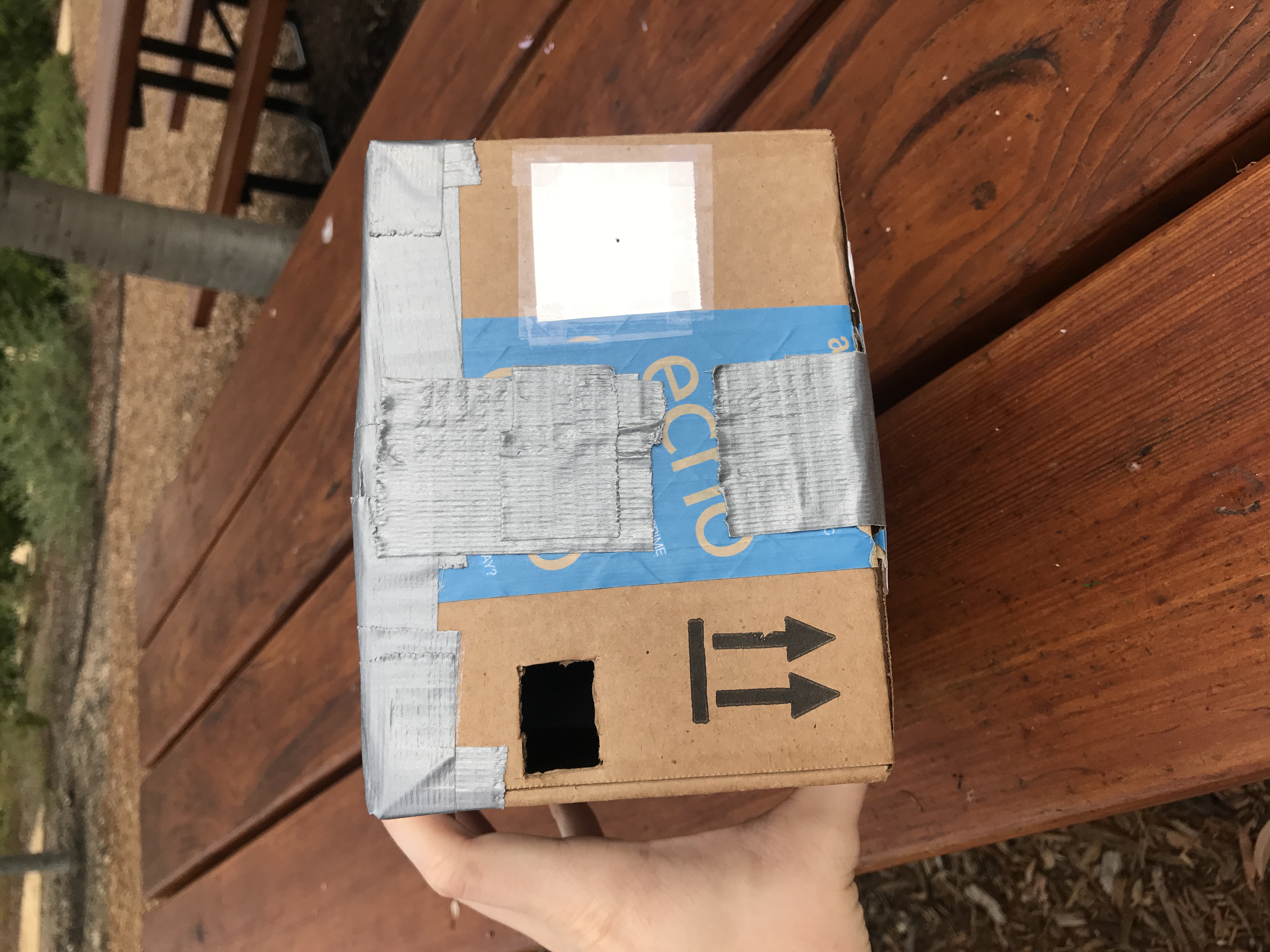 Put your eye here
Pinhole: aluminum foil with a tiny hole
EECS 442 WI 2020: Lecture 2 - 10
Camera Obscura
Useful for viewing solar eclipses!
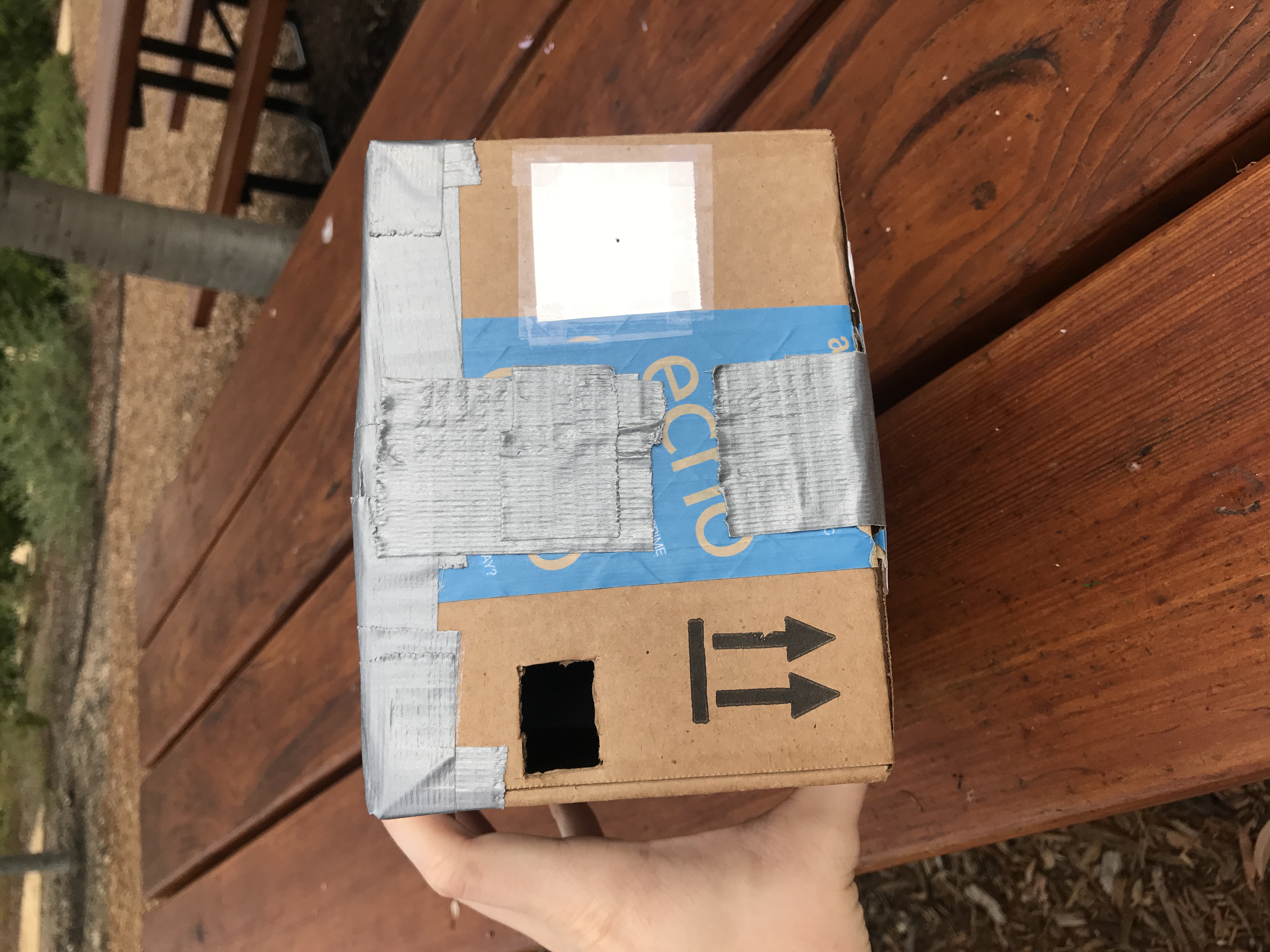 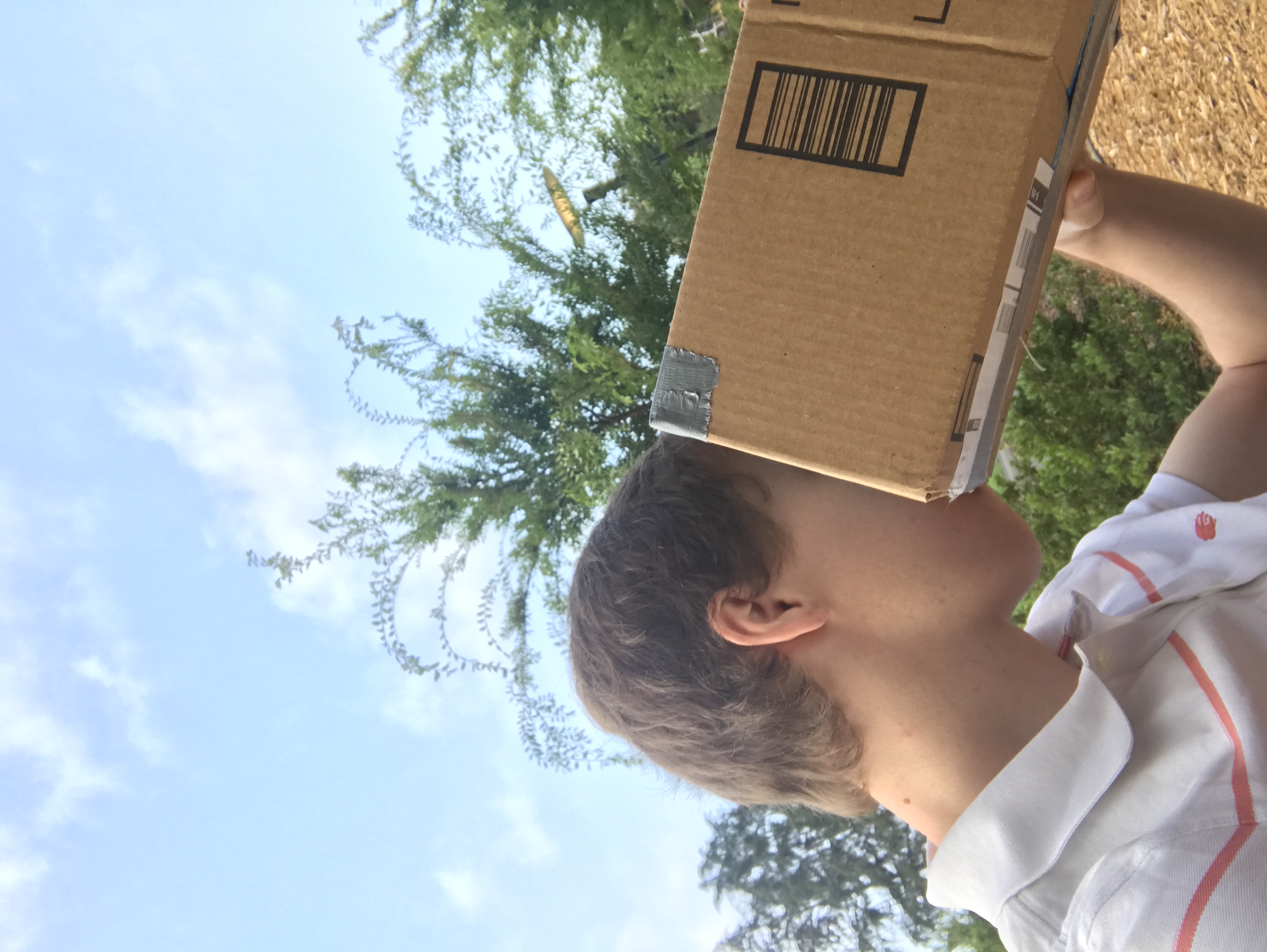 Put your eye here
Pinhole: aluminum foil with a tiny hole
Me on 8/21/2017
EECS 442 WI 2020: Lecture 2 - 11
Camera Obscura
Useful for viewing solar eclipses!
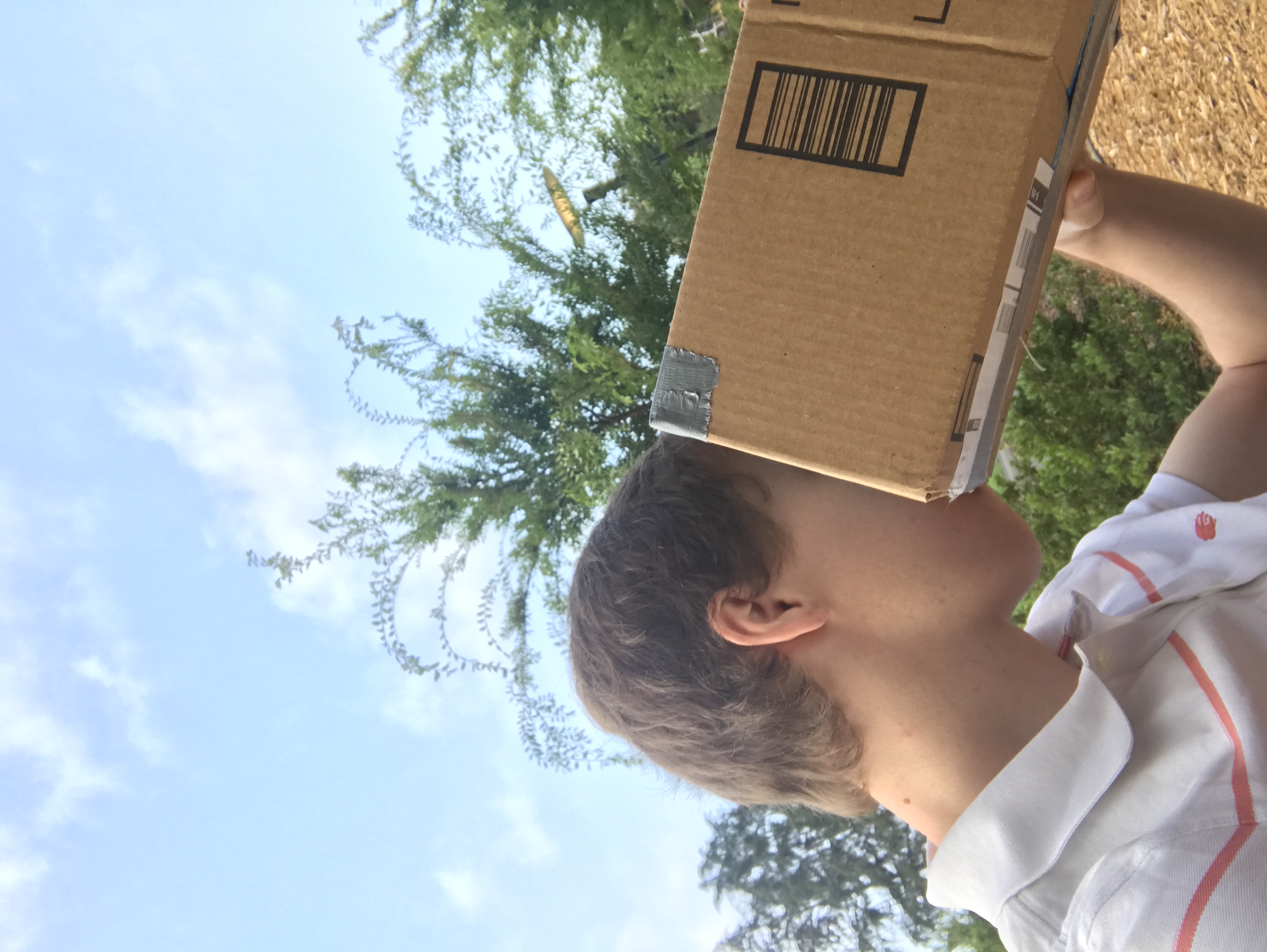 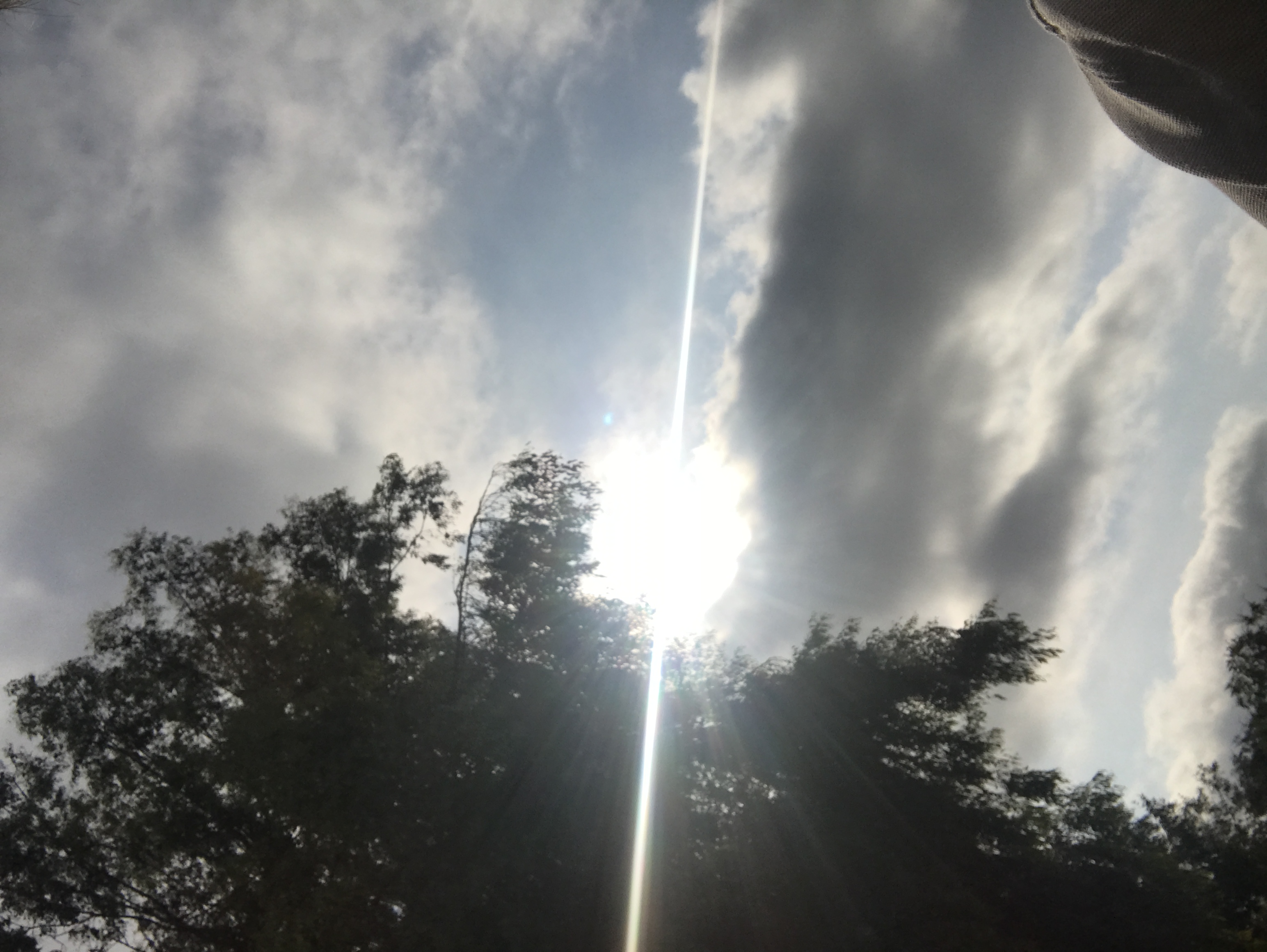 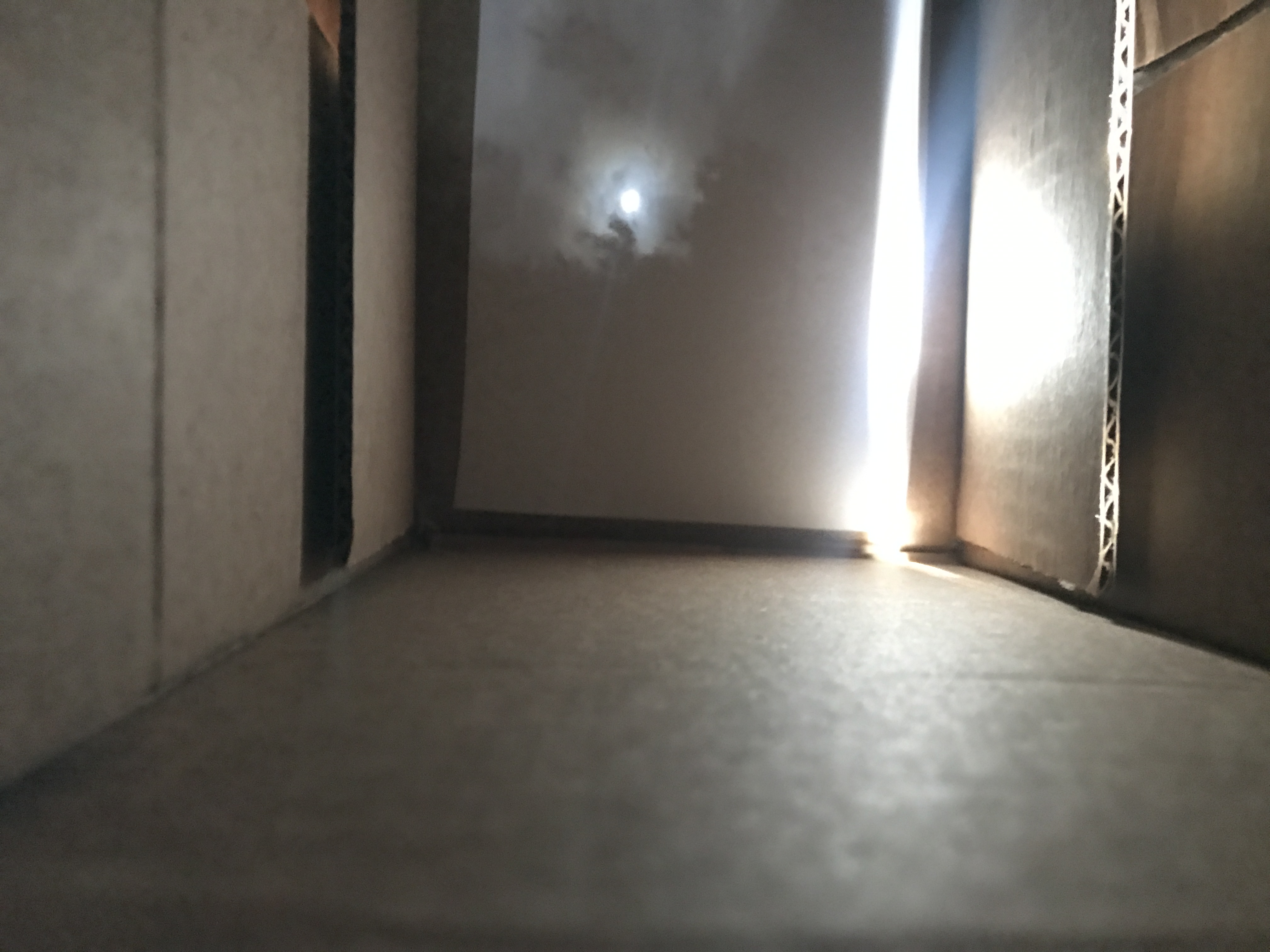 View in the box
Photo of the sun
Me on 8/21/2017
EECS 442 WI 2020: Lecture 2 - 12
Projection
X
P
O
How do we find the projection P of a point X?
Form visual ray from X to camera center and intersect it with camera plane
Source: L Lazebnik
EECS 442 WI 2020: Lecture 2 - 13
Projection
X
X’
P
O
Both X and X’ project to P. Which appears in the image?

Are there points for which projection is undefined?
Source: L Lazebnik
EECS 442 WI 2020: Lecture 2 - 14
Aside: Remember Trigonometry?
d
b
θ
θ
c
a
EECS 442 WI 2020: Lecture 2 - 15
Projection
Focal length
y
f
X (x,y,z)
z
O
P
x
Coordinate system: O is origin, XY in image, Z sticks out.
XY is image plane, Z is optical axis.
(x,y,z) projects to (fx/z,fy/z) via similar triangles
Source: L Lazebnik
Source: L Lazebnik
EECS 442 WI 2020: Lecture 2 - 16
Facts about Projection
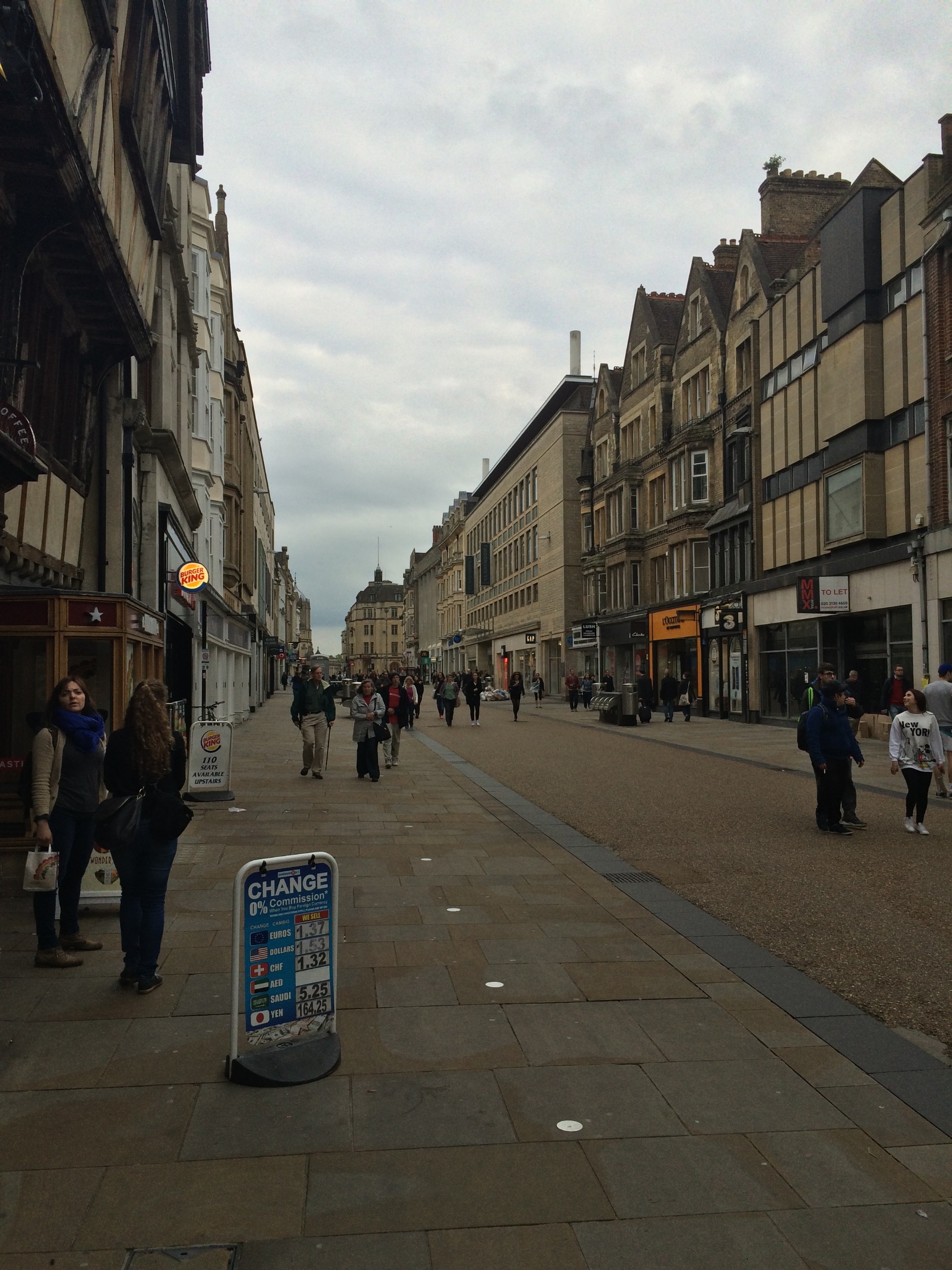 3D lines project to 2D lines
The projection of any 3D parallel lines converge at a vanishing point
Distant objects are smaller
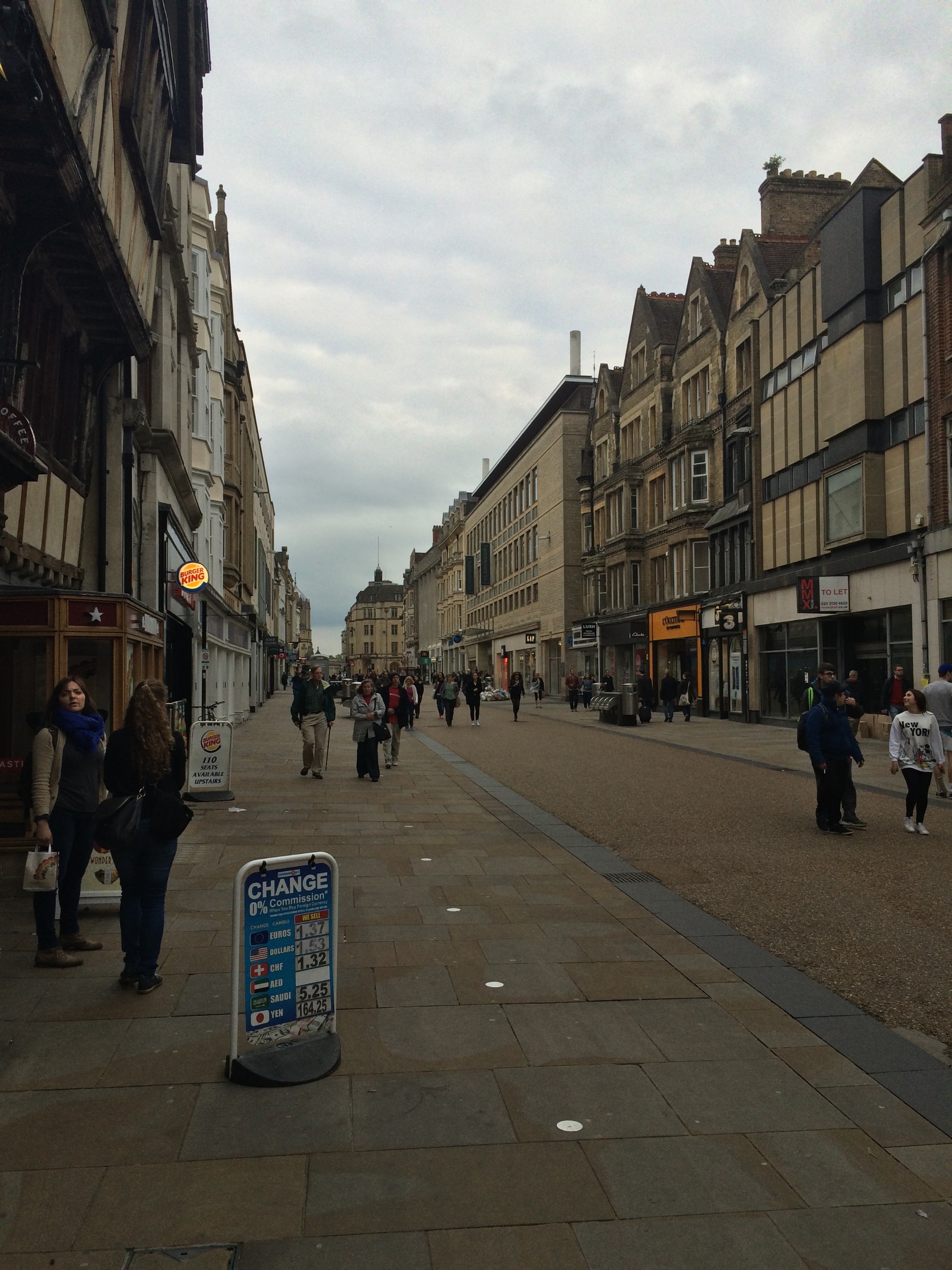 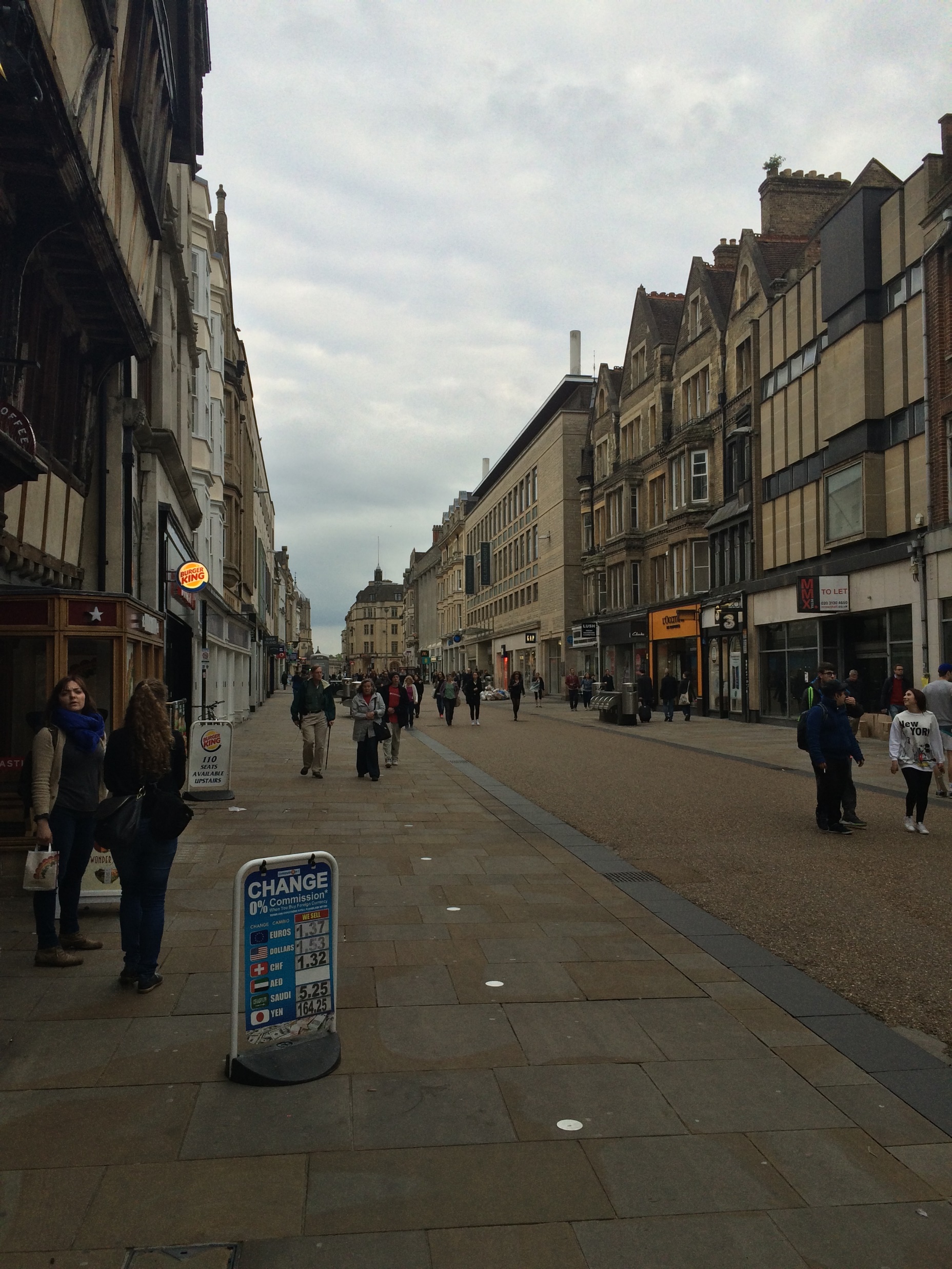 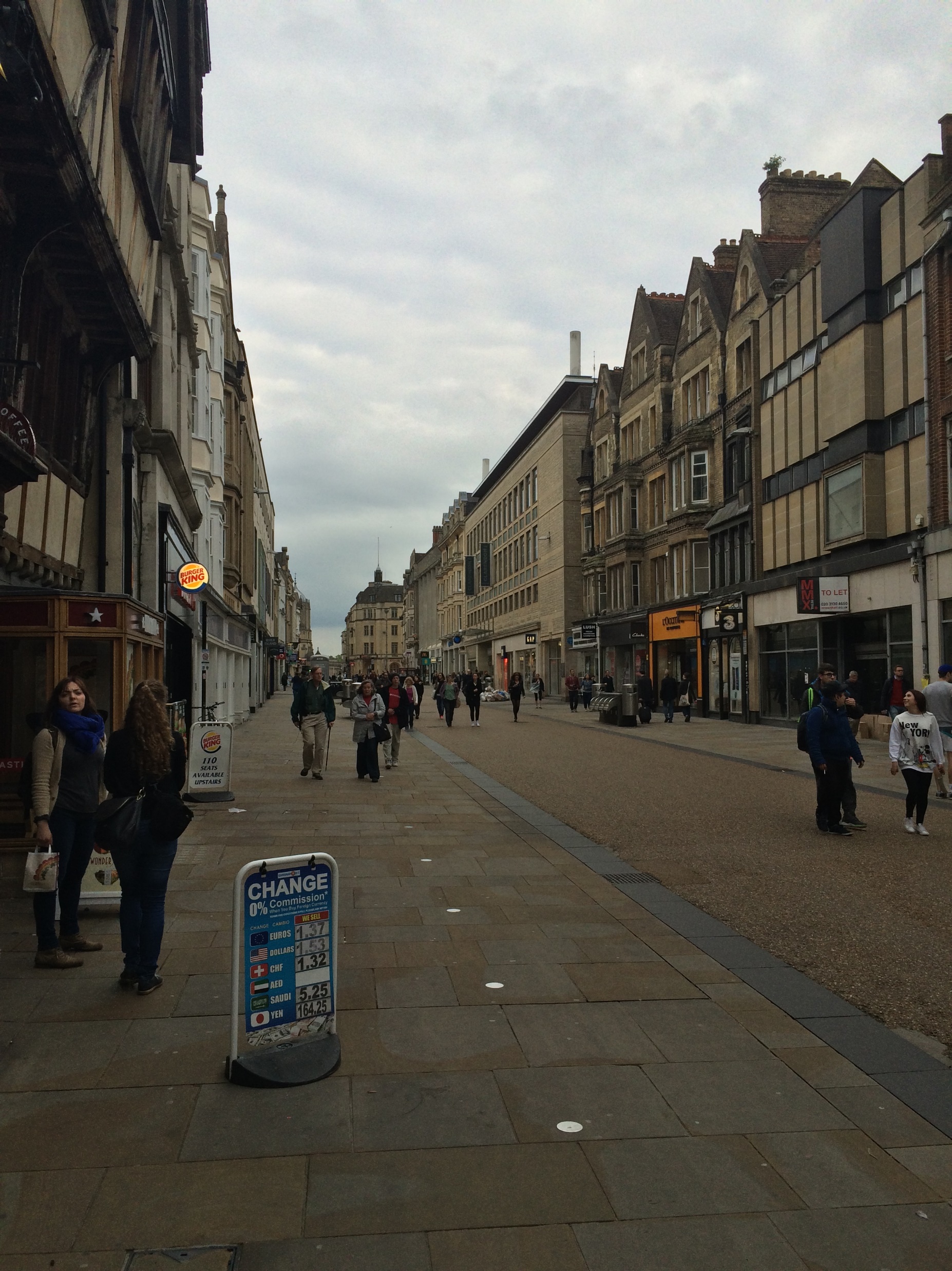 List of properties from M. Hebert
EECS 442 WI 2020: Lecture 2 - 17
Facts about Projection
Let’s try some fake images
EECS 442 WI 2020: Lecture 2 - 18
Facts about Projection
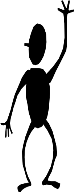 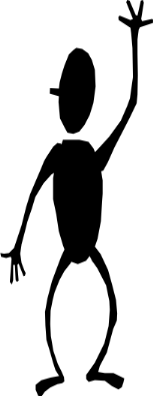 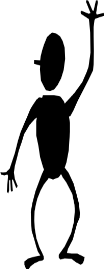 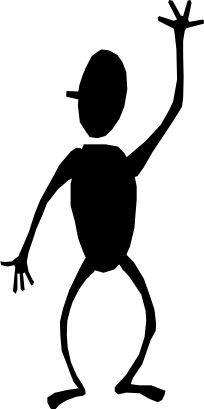 Slide by Steve Seitz
EECS 442 WI 2020: Lecture 2 - 19
Facts about Projection
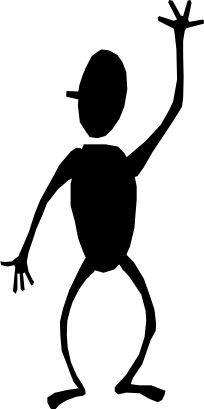 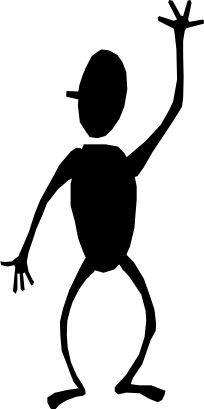 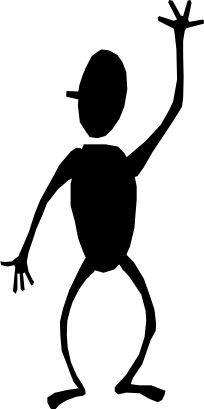 Slide by Steve Seitz
EECS 442 WI 2020: Lecture 2 - 20
Facts about Projection
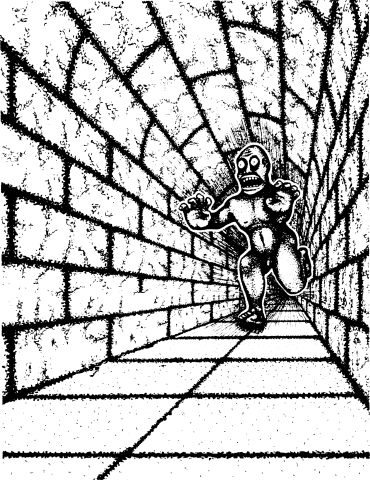 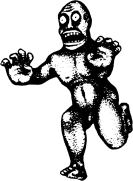 Illusion Credit: RN Shepard, Mind Sights: Original Visual Illusions, Ambiguities, and other Anomalies
EECS 442 WI 2020: Lecture 2 - 21
What is lost under projection?
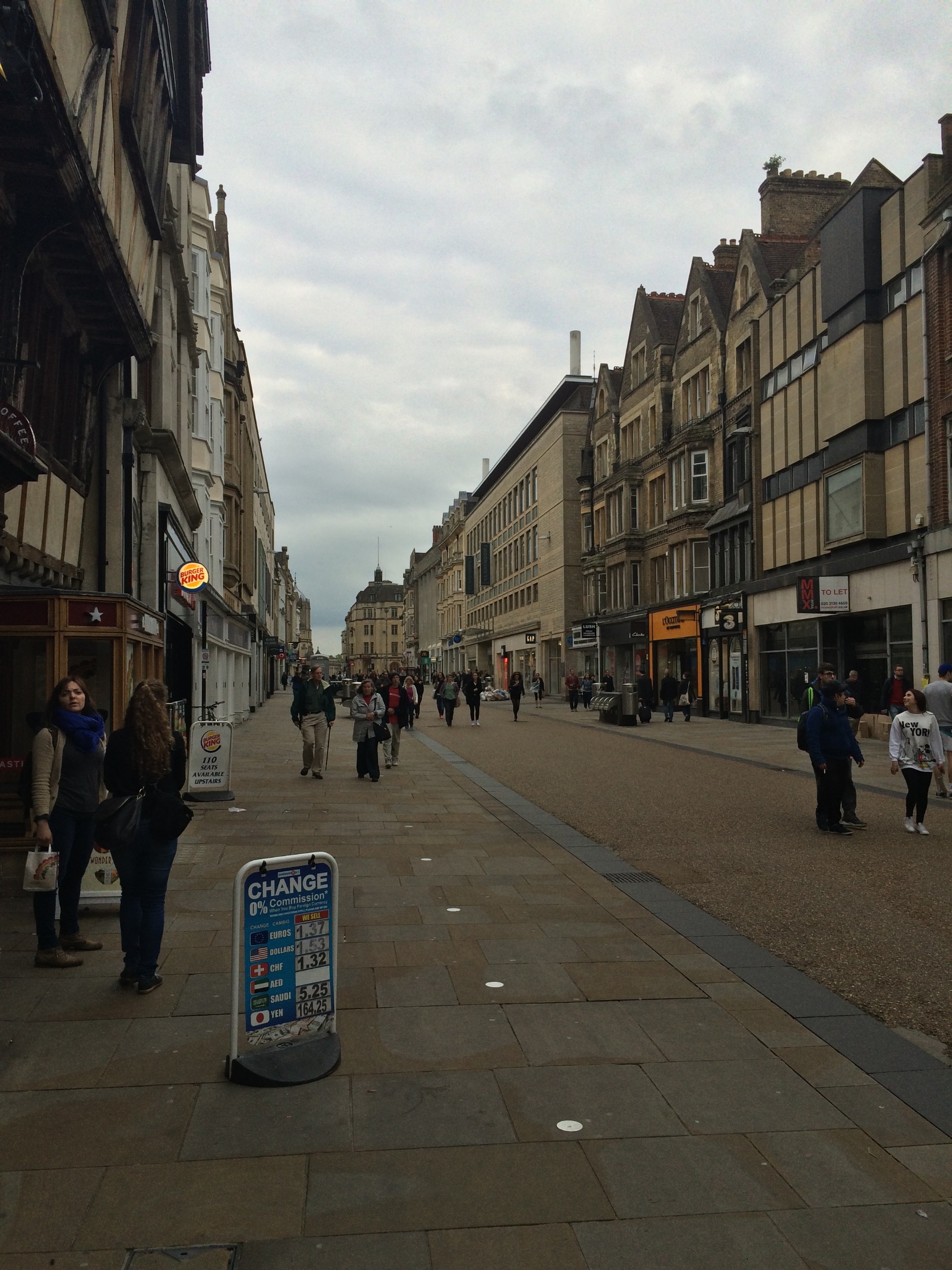 Is she shorter or further away?
1
Are the green lines we see parallel / perpendicular / neither to the red line?
4
2
3
Inspired by D. Hoiem slide
EECS 442 WI 2020: Lecture 2 - 22
What is lost under projection?
Is she shorter or further away?
1
Are the green lines we see parallel / perpendicular / neither to the red line?
4
2
3
Inspired by D. Hoiem slide
EECS 442 WI 2020: Lecture 2 - 23
What is lost under projection?
Be careful of drawing conclusions: 
Projection of 3D line is 2D line; NOT 2D line is 3D line. 
Can you think of a counter-example (a 2D line that is not a 3D line)?

Projections of parallel 3D lines converge at VP; NOT any pair of lines that converge are parallel in 3D. 
Can you think of a counter-example?
EECS 442 WI 2020: Lecture 2 - 24
Do we always get perspective?
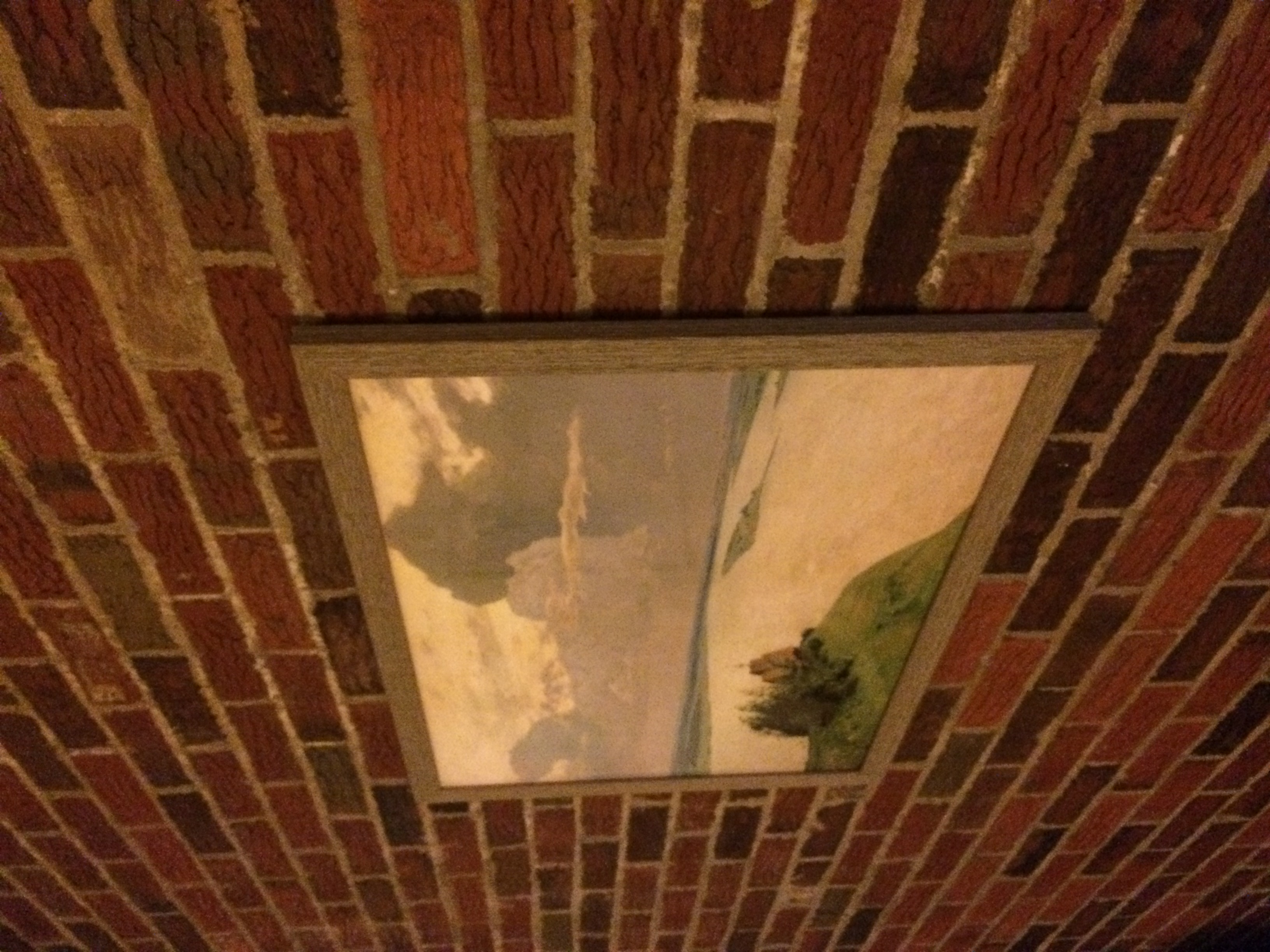 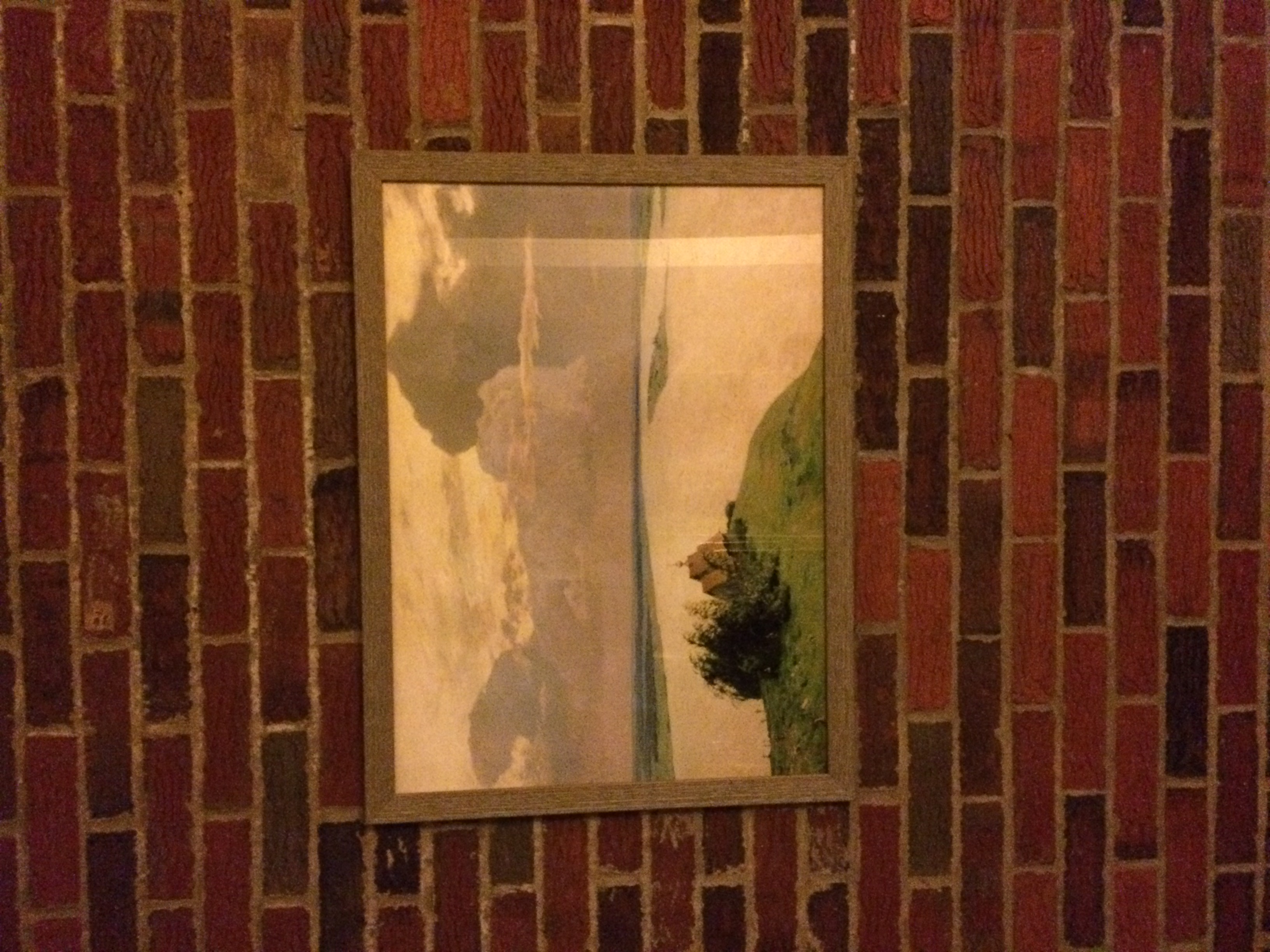 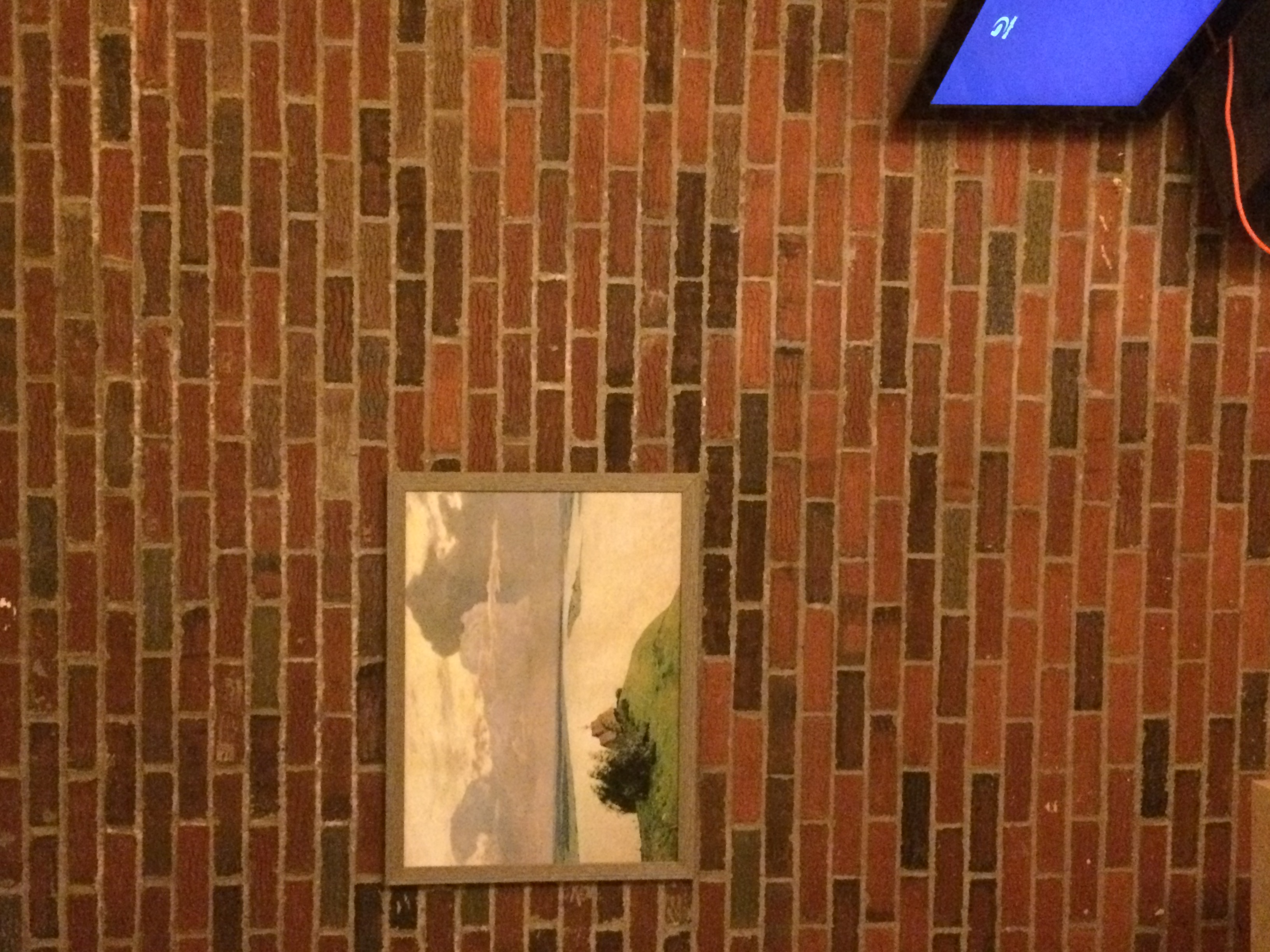 EECS 442 WI 2020: Lecture 2 - 25
Do we always get perspective?
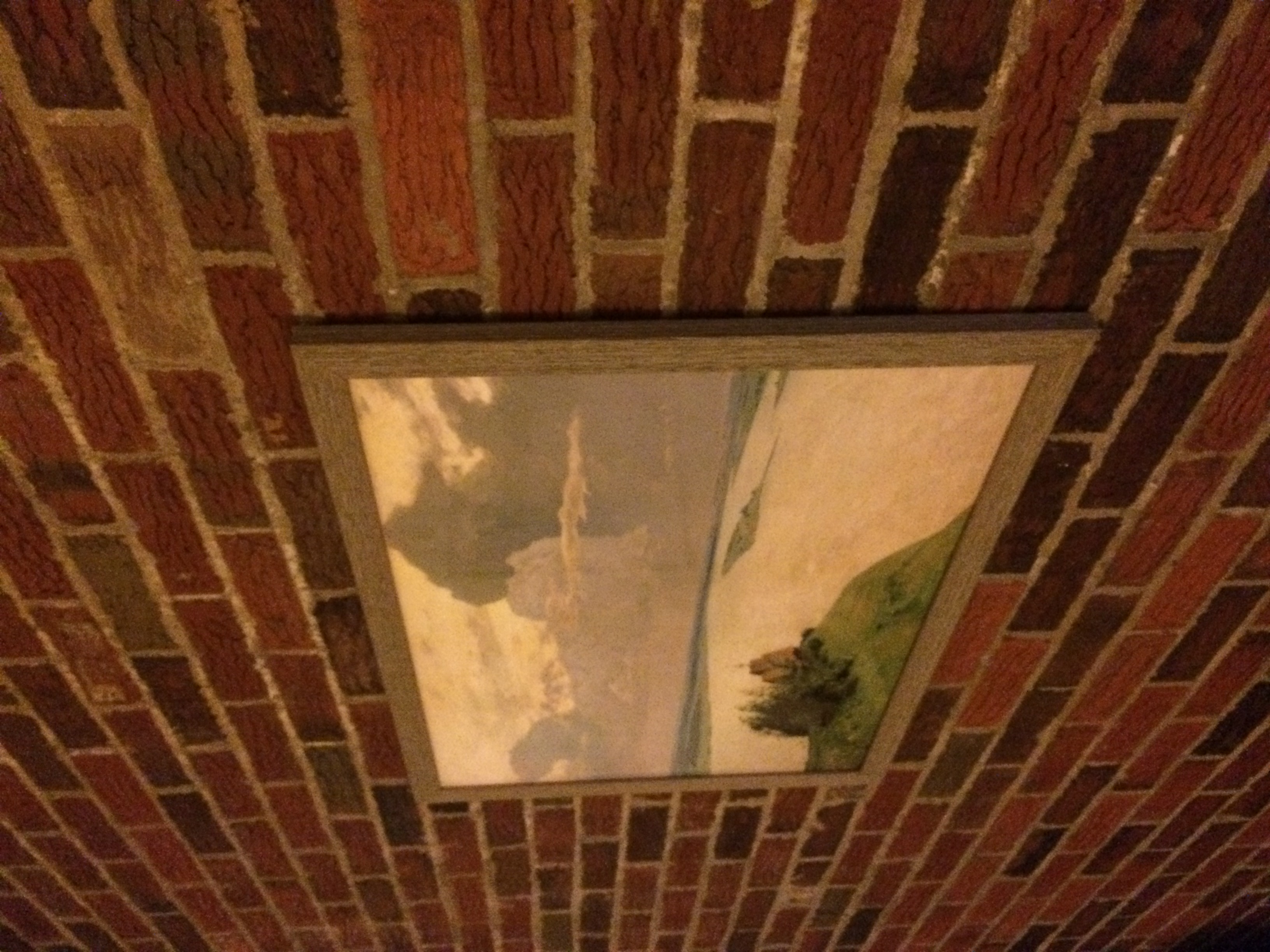 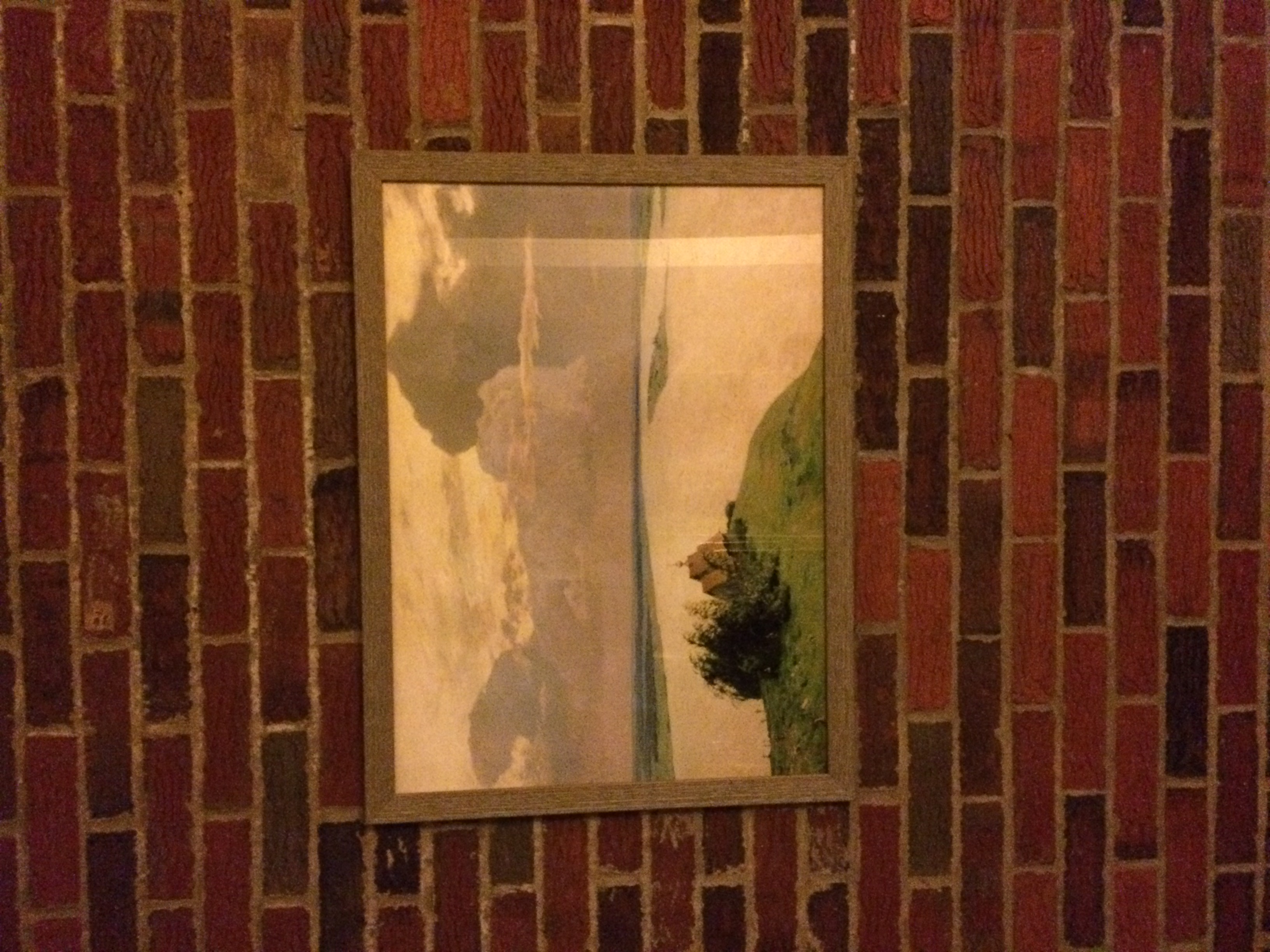 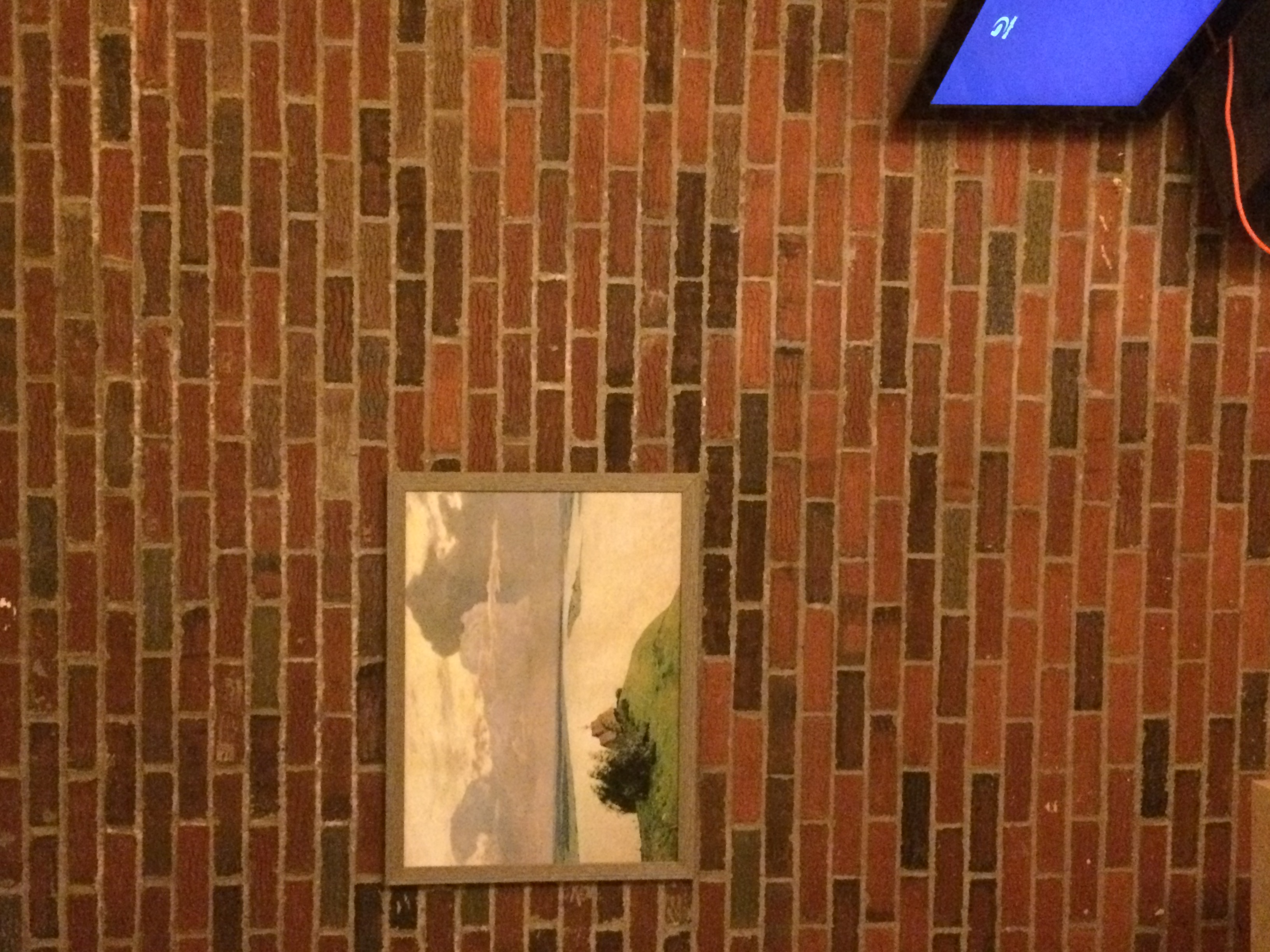 Y location of blue and orange dots in image:
EECS 442 WI 2020: Lecture 2 - 26
Do we always get perspective?
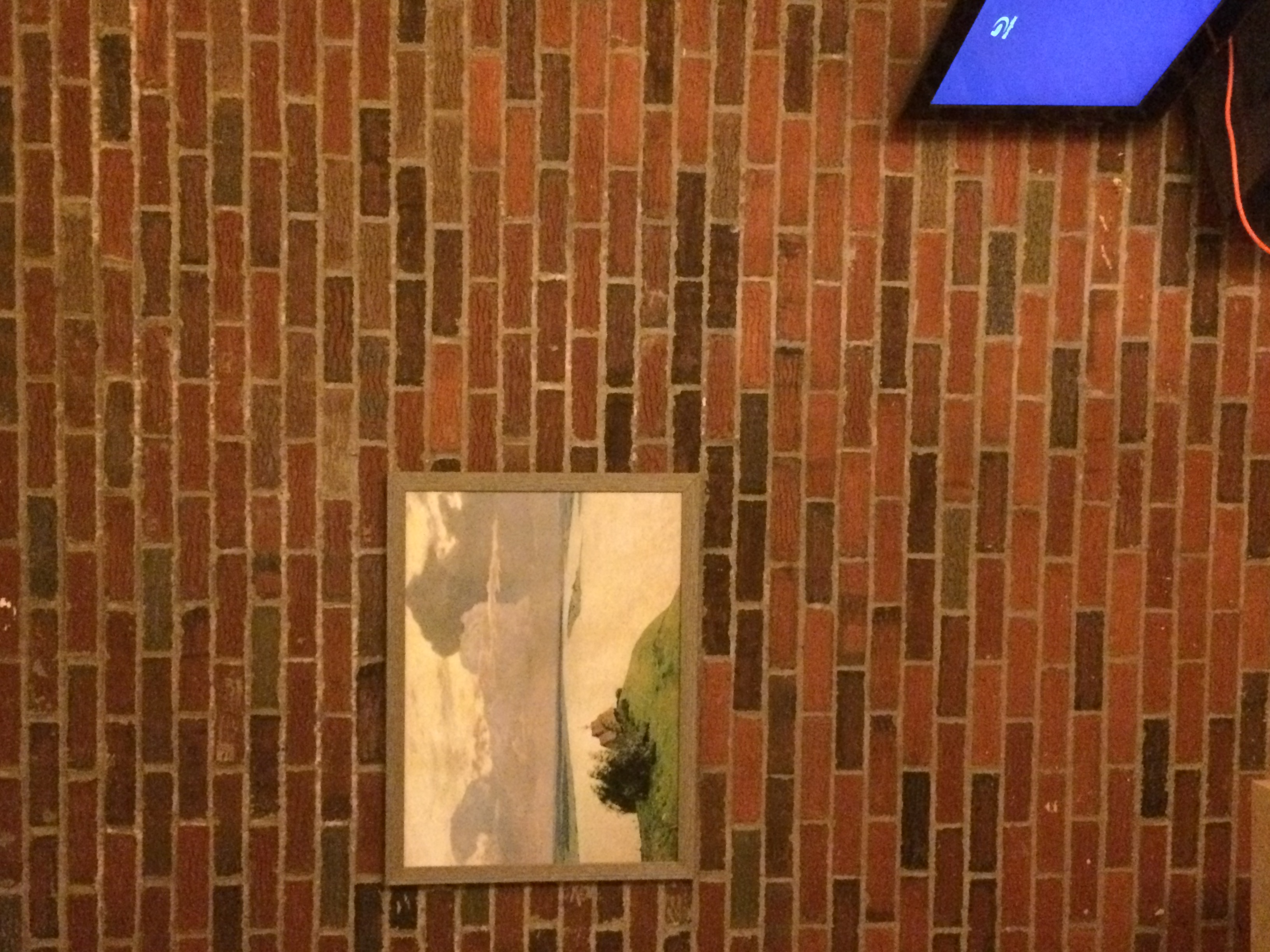 When plane is fronto-parallel (parallel to camera plane), everything is:
scaled by f/z 
otherwise is preserved.
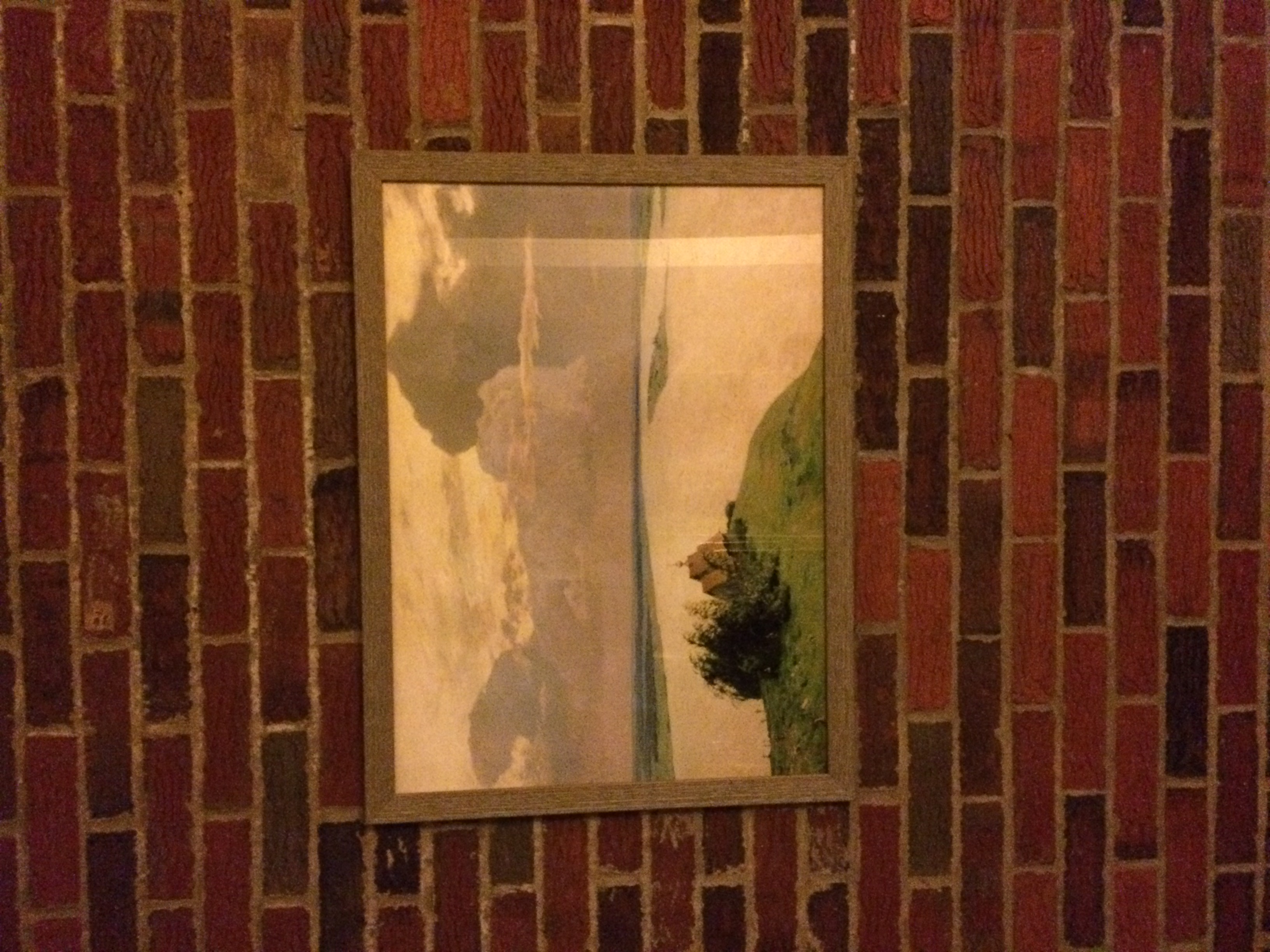 EECS 442 WI 2020: Lecture 2 - 27
Why is this useful?
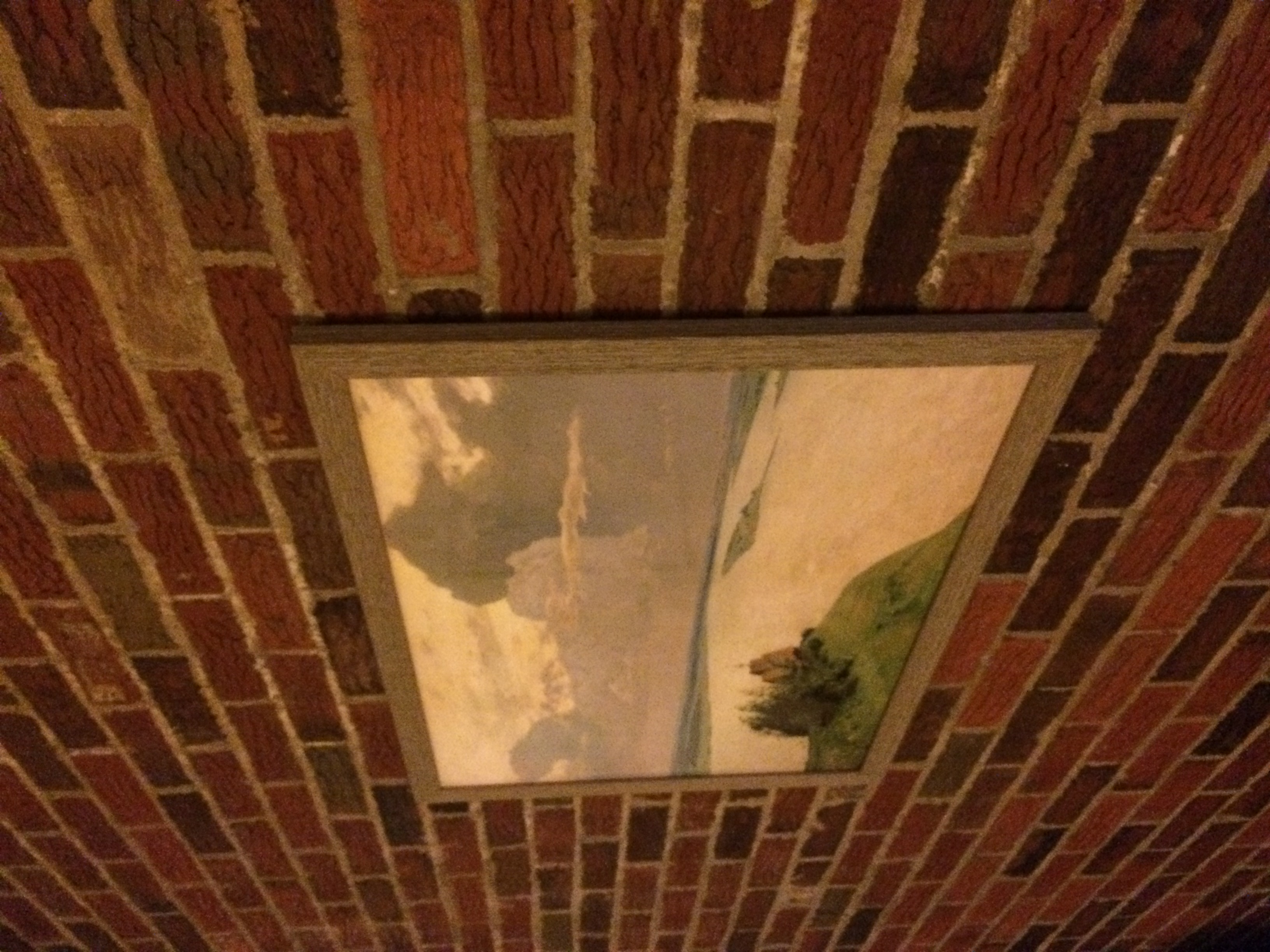 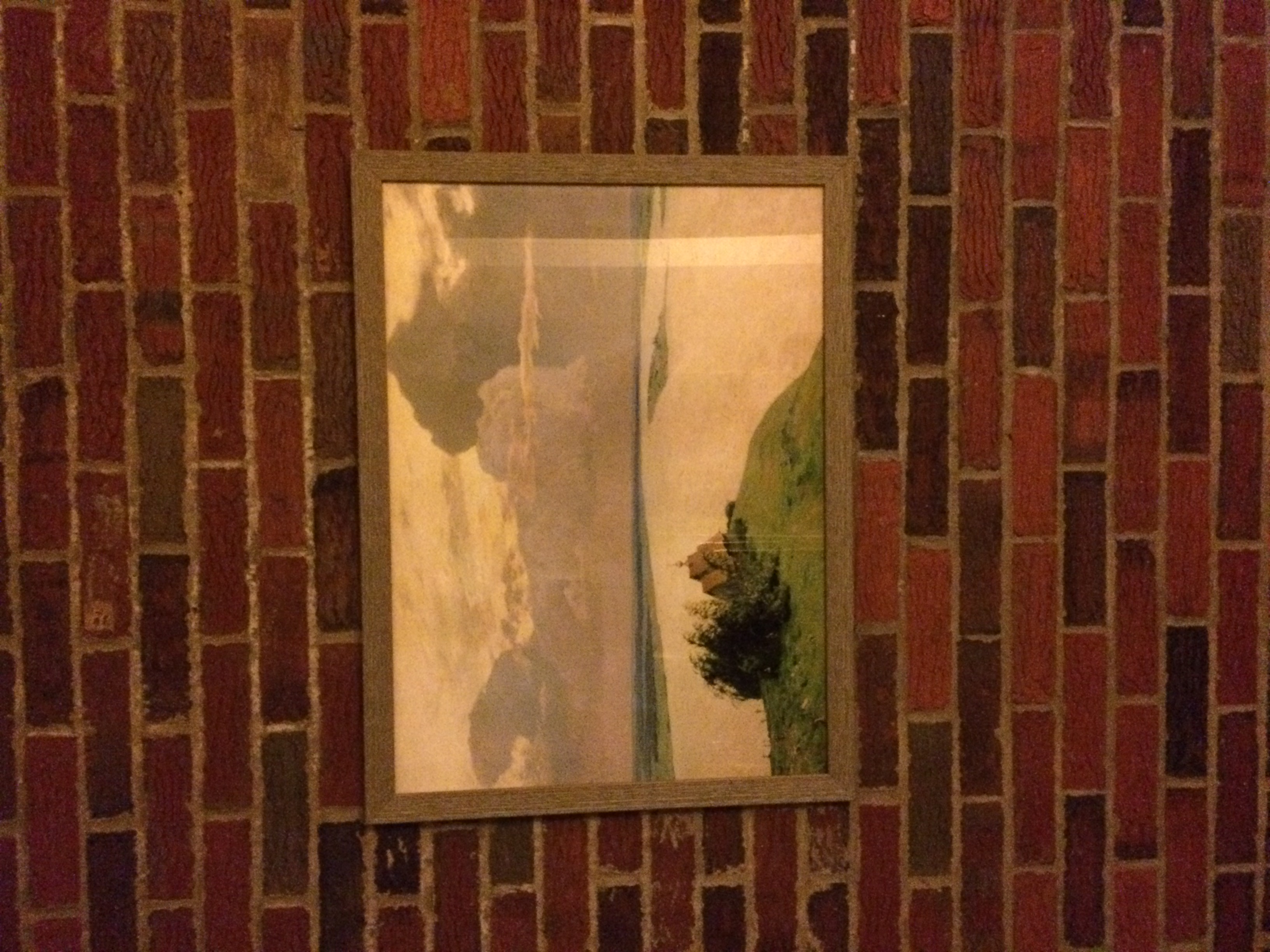 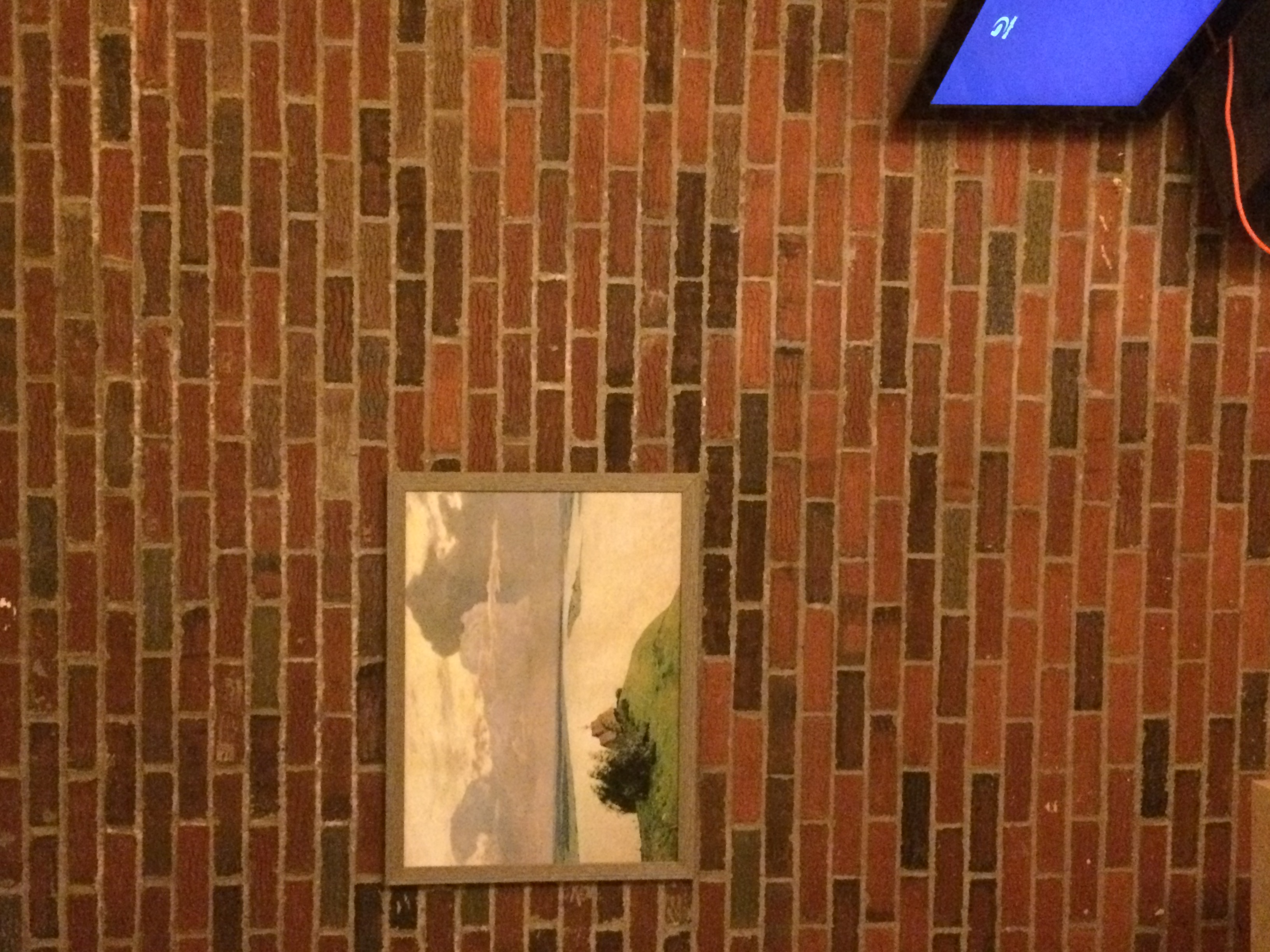 Things looking different when viewed from different angles seems like a nuisance. It’s also a cue. Why?
EECS 442 WI 2020: Lecture 2 - 28
Projection
f
X
y
P
O
z
x
(x,y,z) → (fx/z,fy/z)
I promised you linear algebra: is this linear?
Nope: division by z is non-linear 
(and risks division by 0)
Adapted from S. Seitz slide
EECS 442 WI 2020: Lecture 2 - 29
Homogeneous Coordinates (2D)
Trick: add a dimension!
This also clears up lots of nasty special cases
Physical 
Point
Homogeneous 
Point
Physical 
Point
Concat
w=1
Divide by w
What if w = 0?
Adapted from M. Hebert slide
EECS 442 WI 2020: Lecture 2 - 30
Homogenous Coordinates
λ[x,y,w]
y
Triple /
Equivalent
Double /
Equals
[x,y,w]
z
x
Two homogeneous coordinates are equivalent if they are proportional to each other. Not = !
EECS 442 WI 2020: Lecture 2 - 31
Benefits of Homogenous Coords
General equation of 2D line:
Homogeneous Coordinates
Slide from M. Hebert
EECS 442 WI 2020: Lecture 2 - 32
Benefits of Homogenous Coords
Lines (3D) and points (2D → 3D) are now the same dimension.
Use the cross (x) and dot product for:
Point p on line l: lTp = 0
Intersection of lines l and m: l x m
Line through two points p and q: p x q
Parallel lines, vertical lines become easy (compared to y=mx+b)
EECS 442 WI 2020: Lecture 2 - 33
Benefits of Homogenous Coords
What’s the intersection?
0x + 1y - 2 = 0
1x + 0y - 1 = 0
[0,1,-2] x [1,0,-1] = [-1,-2,-1]
Converting back (divide by -1)
(1,2)
EECS 442 WI 2020: Lecture 2 - 34
Benefits of Homogenous Coords
0x + 1y - 2 = 0
0x + 1y - 3 = 0
0x + 1y - 1 = 0
Intersection of y=2, y=1
[0,1,-2] x [0,1,-1] = [1,0,0]
Does it lie on y=3? Intuitively?
[0,1,-3]T[1,0,0] = 0
EECS 442 WI 2020: Lecture 2 - 35
Benefits of Homogenous Coords
Translation is now linear / matrix-multiply
If w = 1
Generically
Rigid body transforms (rot + trans) now linear
EECS 442 WI 2020: Lecture 2 - 36
3D Homogenous Coordinates
Same story: add a coordinate, things are equivalent if they’re proportional
EECS 442 WI 2020: Lecture 2 - 37
Projection Matrix
Projection (x, y, z) -> (fx/z, fy/z) is matrix multiplication
f
O
Slide inspired from L. Lazebnik
EECS 442 WI 2020: Lecture 2 - 38
Projection Matrix
Projection (x, y, z) -> (fx/z, fy/z) is matrix multiplication
f
O
3D homogenous point
2D homogenous point
Slide inspired from L. Lazebnik
EECS 442 WI 2020: Lecture 2 - 39
Projection Matrix
Projection (x, y, z) -> (fx/z, fy/z) is matrix multiplication
f
O
3D homogenous point
2D homogenous point
Slide inspired from L. Lazebnik
EECS 442 WI 2020: Lecture 2 - 40
Projection Matrix
Projection (x, y, z) -> (fx/z, fy/z) is matrix multiplication
f
O
3D homogenous point
2D homogenous point
Slide inspired from L. Lazebnik
EECS 442 WI 2020: Lecture 2 - 41
Projection Matrix
Projection (x, y, z) -> (fx/z, fy/z) is matrix multiplication
f
O
3D homogenous point
2D homogenous point
Slide inspired from L. Lazebnik
EECS 442 WI 2020: Lecture 2 - 42
Typical Perspective Model
X: 3d homogeneous point (4D)
P: 2D homogeneous point (3D)
EECS 442 WI 2020: Lecture 2 - 43
Typical Perspective Model
t: translation between world system and camera
R: rotation between world system and camera
EECS 442 WI 2020: Lecture 2 - 44
Typical Perspective Model
f focal length
u0,v0: principal point (image coords of camera origin on retina)
EECS 442 WI 2020: Lecture 2 - 45
Typical Perspective Model
Intrinsic Matrix K
Extrinsic Matrix [R,t]
Nice interactive demo: http://ksimek.github.io/2012/08/22/extrinsic/
EECS 442 WI 2020: Lecture 2 - 46
Other Cameras: Orthographic
Orthographic Camera (z infinite)
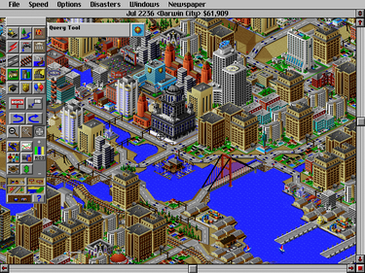 Image Credit: Wikipedia
EECS 442 WI 2020: Lecture 2 - 47
Other Cameras: Orthographic
Why does this make things easy and why is this popular in old games?
EECS 442 WI 2020: Lecture 2 - 48
Next Time:More Cameras
EECS 442 WI 2020: Lecture 2 - 49